Two-Color Ionization-Injection Laser Wakefield Acceleration at BNL-ATF (AE88) Development of Wavelength Conversion Techniques for Generation of Coherent Radiation at the Mid- to Long-wave Infrared (AE108)
R. Kupfer, I. Pogorelsky, M. Polyanskiy, M. Fedurin, K. Kusche, M. Babzien, , M. Palmer, J. Wishart, F. Wang, T. Rao, L. Cultera, I. Petrushina , A. Gaikwa, I. Bromberg, A. Chang, M. Zepeda-Aguilar, V. Litvinenko, R. Samulyak, N. Vafaei-Najafabadi, R. Zgadzaj, G. Tiwari, M. Downer, C. Zhang , Y. Wu, M. Sinclair, A. Farrell, C. Joshi (BNL, SBU, Texas, UCLA)
Funding: LDRD 18-026, LDRD 21-001 (Received)
1/18/22
The Accelerator Test Facility
Outline
Laser wakefield acceleration (LWFA) 
Two-color ionization-injection LWFA (TCII-LWFA)
Implementation of TCII-LWFA at the Accelerator Test Facility (ATF)
Preliminary results from first attempt
Ongoing work to improve the long wave infrared (LWIR) performance
Optical pumping of CO2 – Raman conversion in ionic liquids
Generation of broadband LWIR seed
2
Laser Wakefield Acceleration
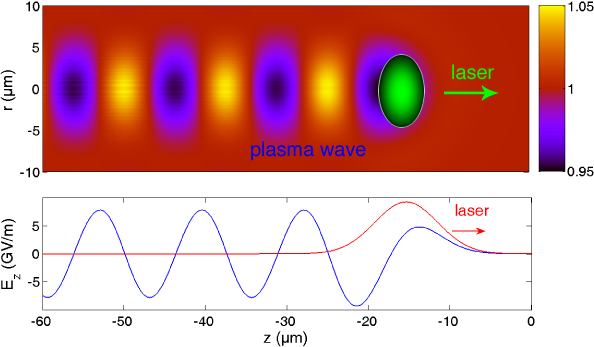 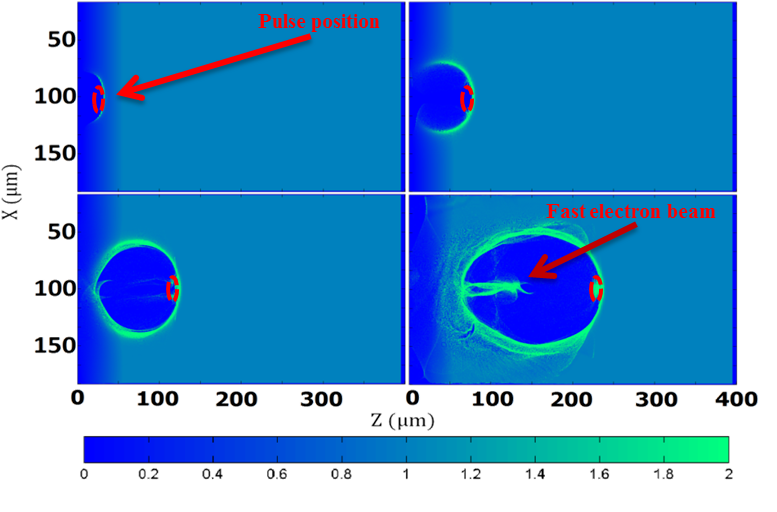 3
Two-Color Ionization-Injection LWFA
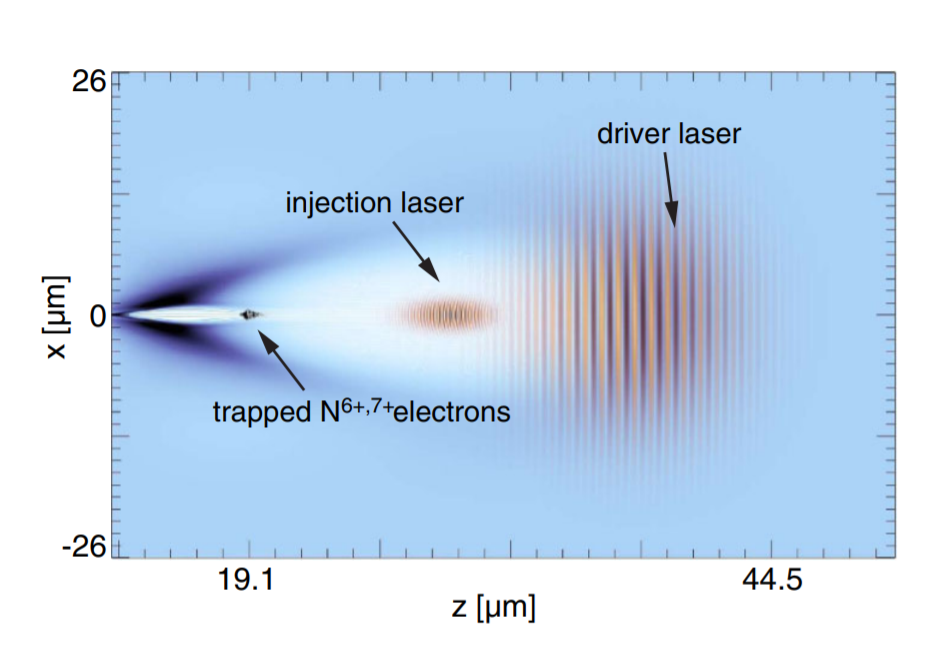 Controlled injection -> better bunch quality
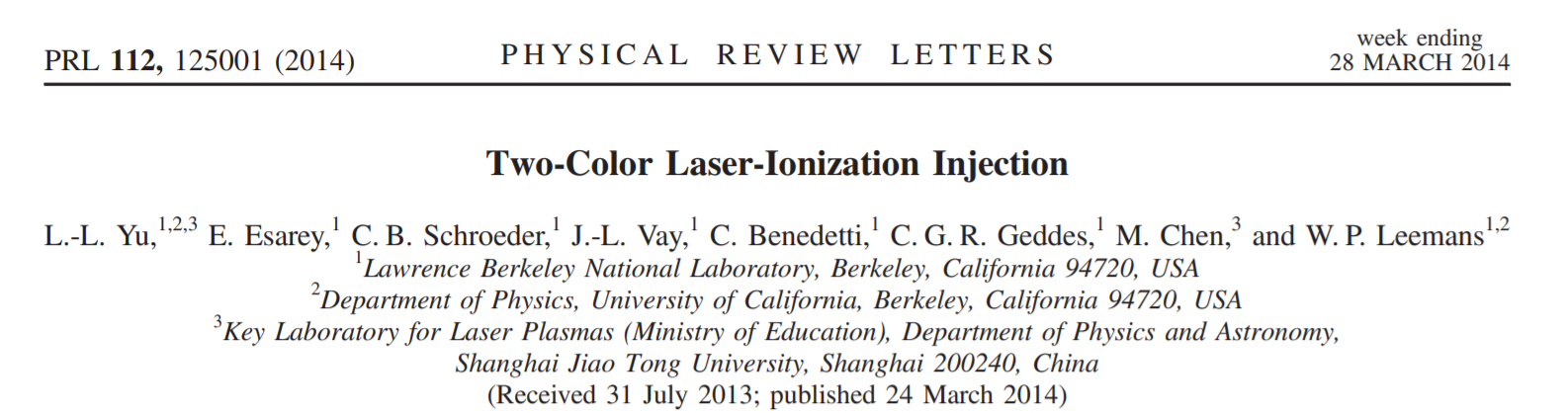 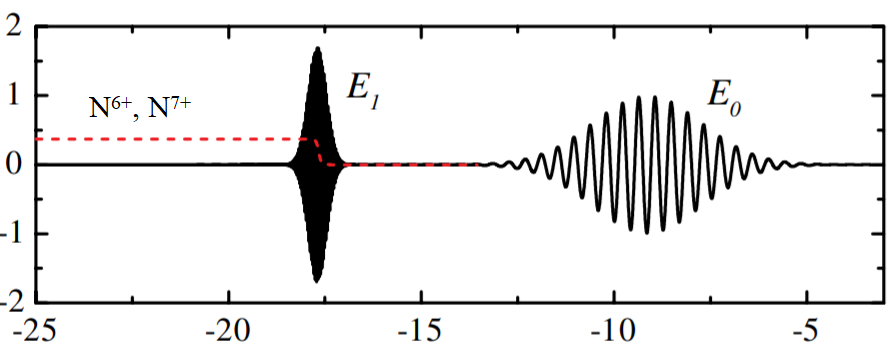 4
Two-Color Ionization-Injection LWFA
A few important details for implementation at ATF (will answer some of the ‘why?’ questions in the implementation):

LWIR
Energy and duration 5J @ ~2ps, 9.2µm CWL
Pulse does not meet the threshold conditions for Blowout regime – appears to be in the self-modulated regime even with f/2 focusing
Energy stability +/- 100%...
Focus position is energy dependent
(un) Availability of high damage threshold dielectric coatings for LWIR
 
NIR
Limited to ~15mJ, 70fs without vacuum compressor 
We need to reach peak intensity higher than LWIR (~3x1017 Wcm-1) so tight focusing is required
Therefore, we chose to implement transverse injection

Gas target
We chose Krypton because of the many available ionization states accessible with our intensities 
Because of the many available ionization states the plasma profile is presumed to be Gaussian vs flattop for Hydrogen (with ~flattop gas density profile from the nozzle)


The problem reduces to intercepting a plasma bubble that is moving at ~speed of light with a tightly focused Ti:Sa pulse.
5
Two-Color Ionization-Injection LWFA
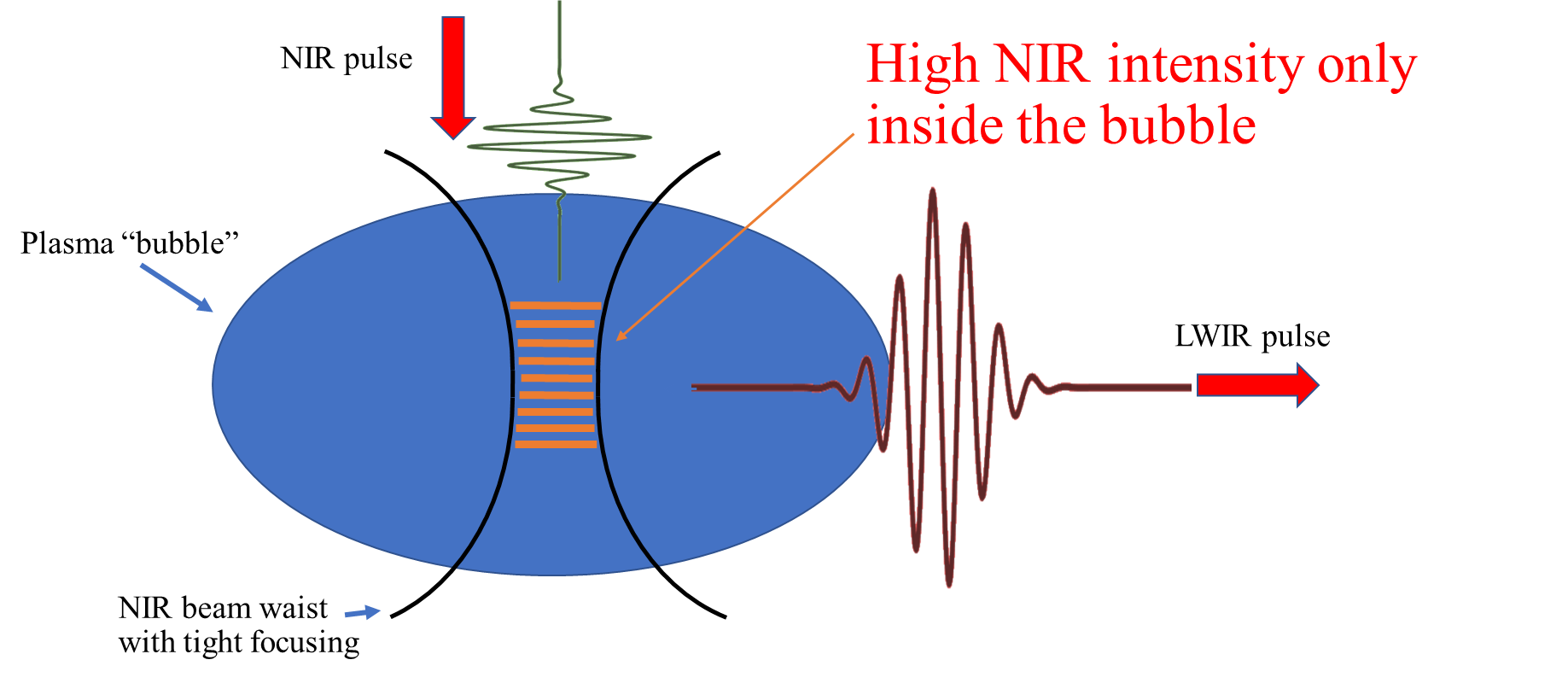 6
Two-Color Ionization-Injection LWFA
NIR pulse
LWIR pulse
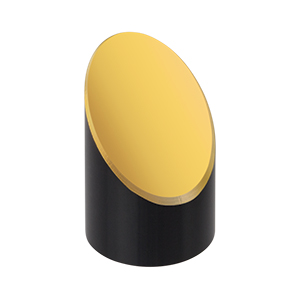 Dipole 
magnet
LANEX
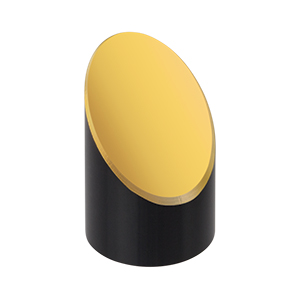 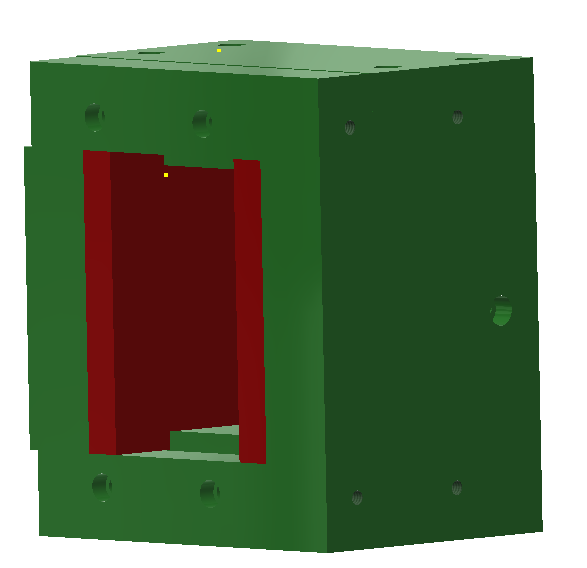 Slit
f/#1.5 focusing
Nozzle
LWIR focus diagnostic
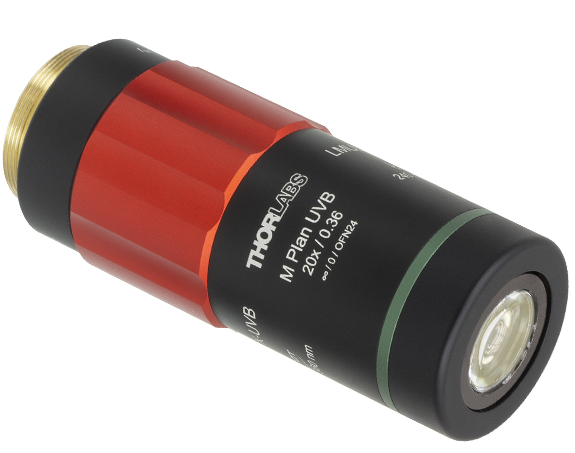 NIR focus diagnostic
f/#2 focusing
7
LWIR Drive Laser
LWFA chamber
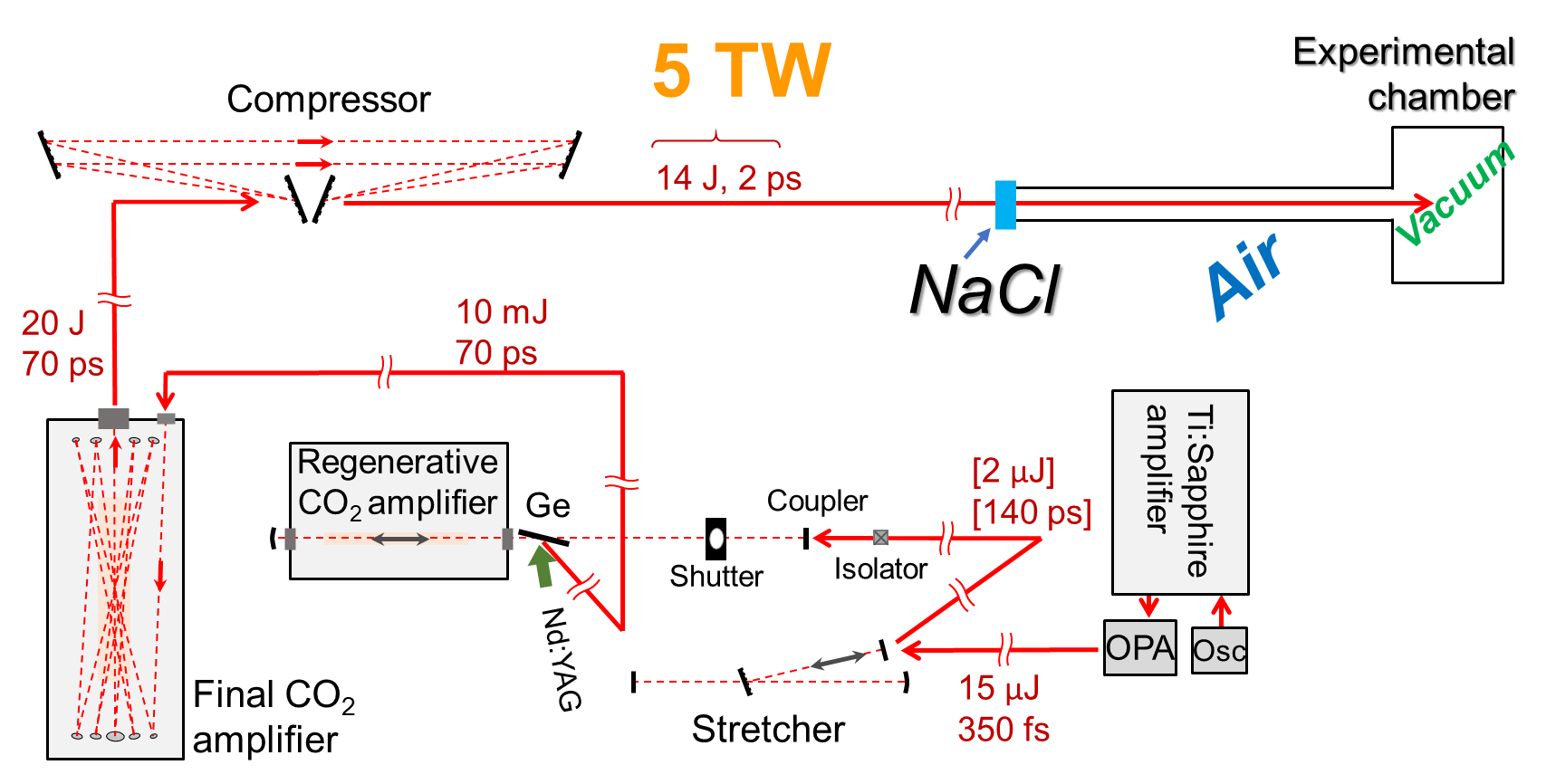 Compressor
Plasma shutter
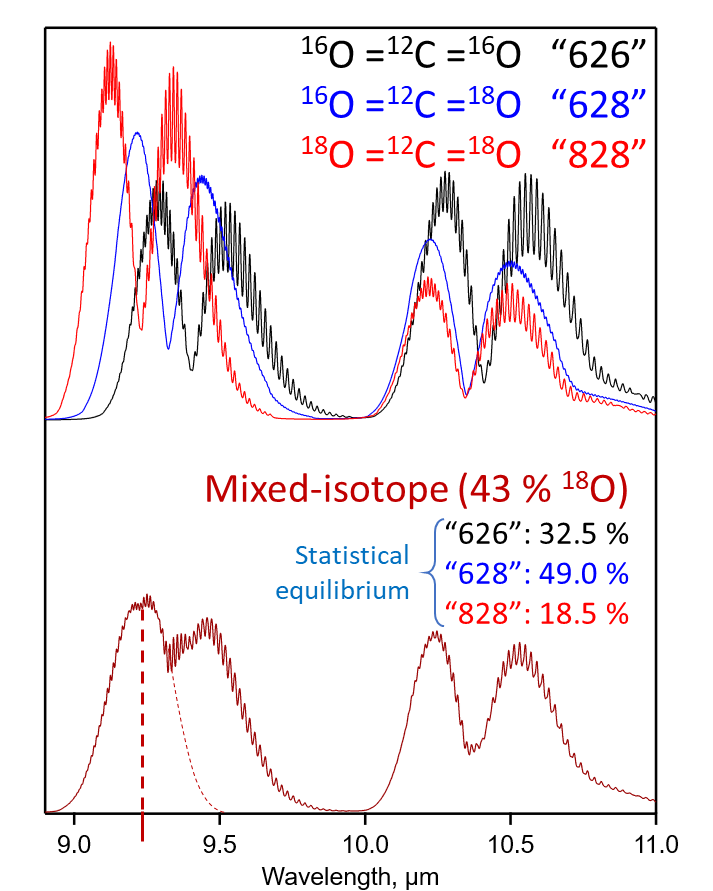 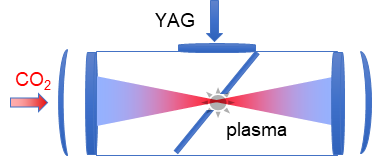 Regen
Front-end
9.2µm, ~2ps, 5J, 0.05Hz
Synchronized to master clock
Final amp
8
NIR Injector
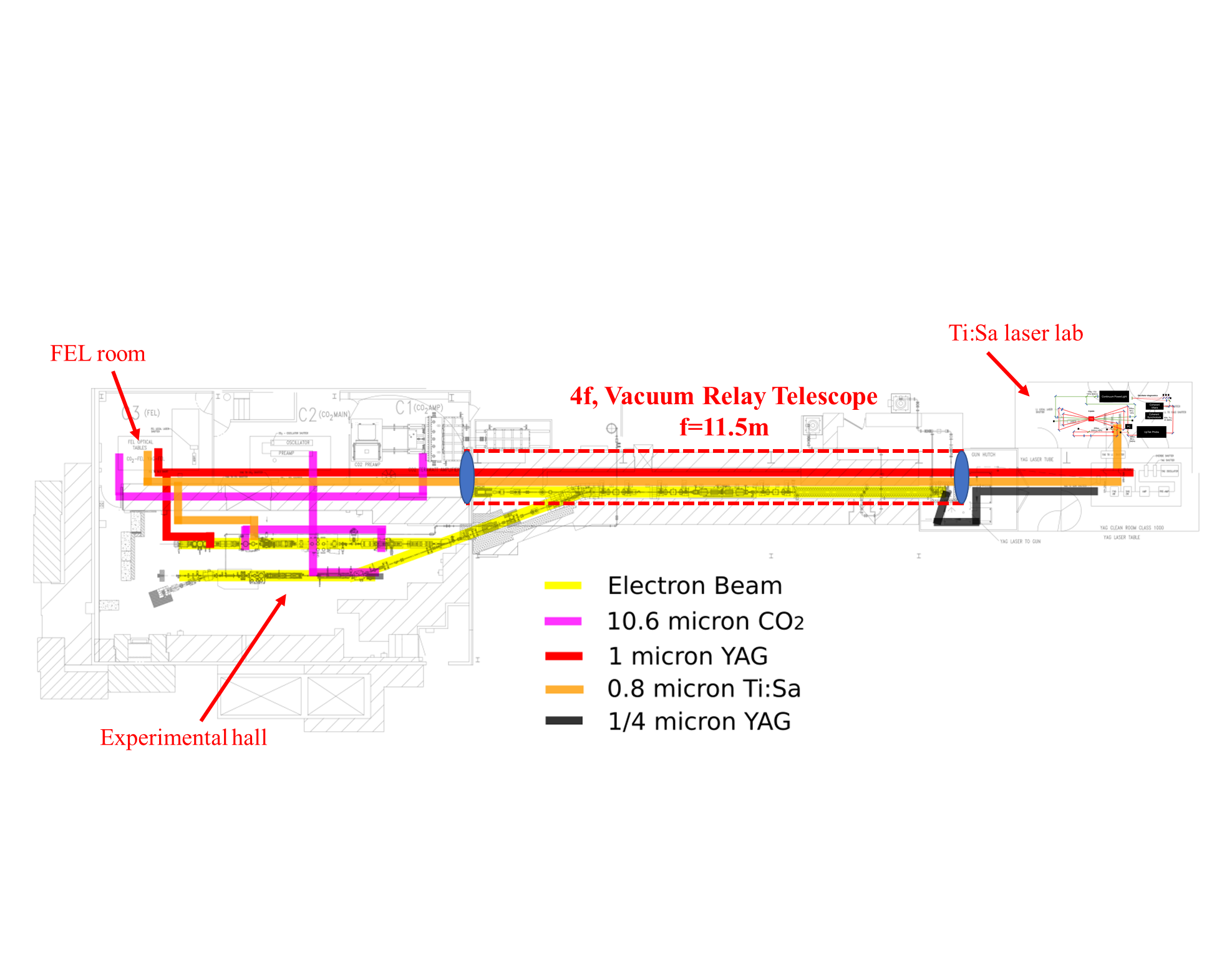 Master Clock
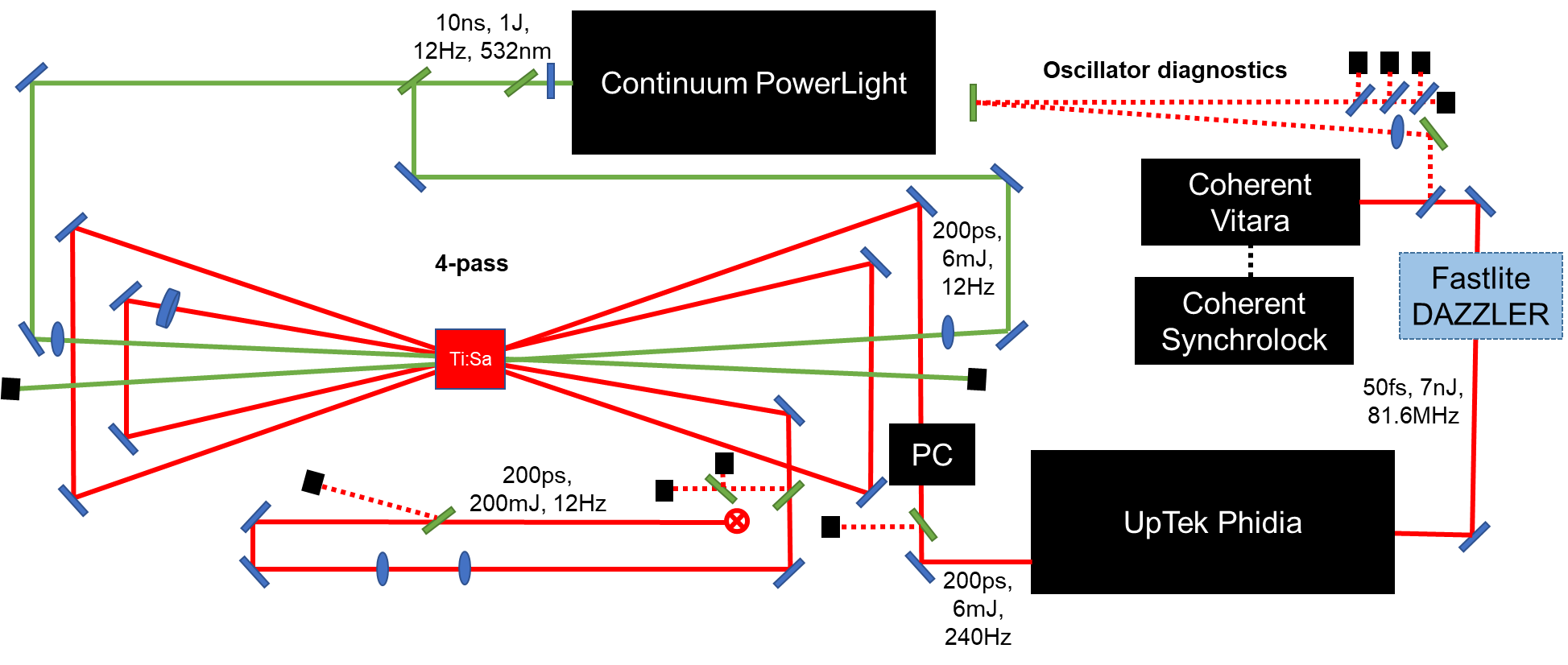 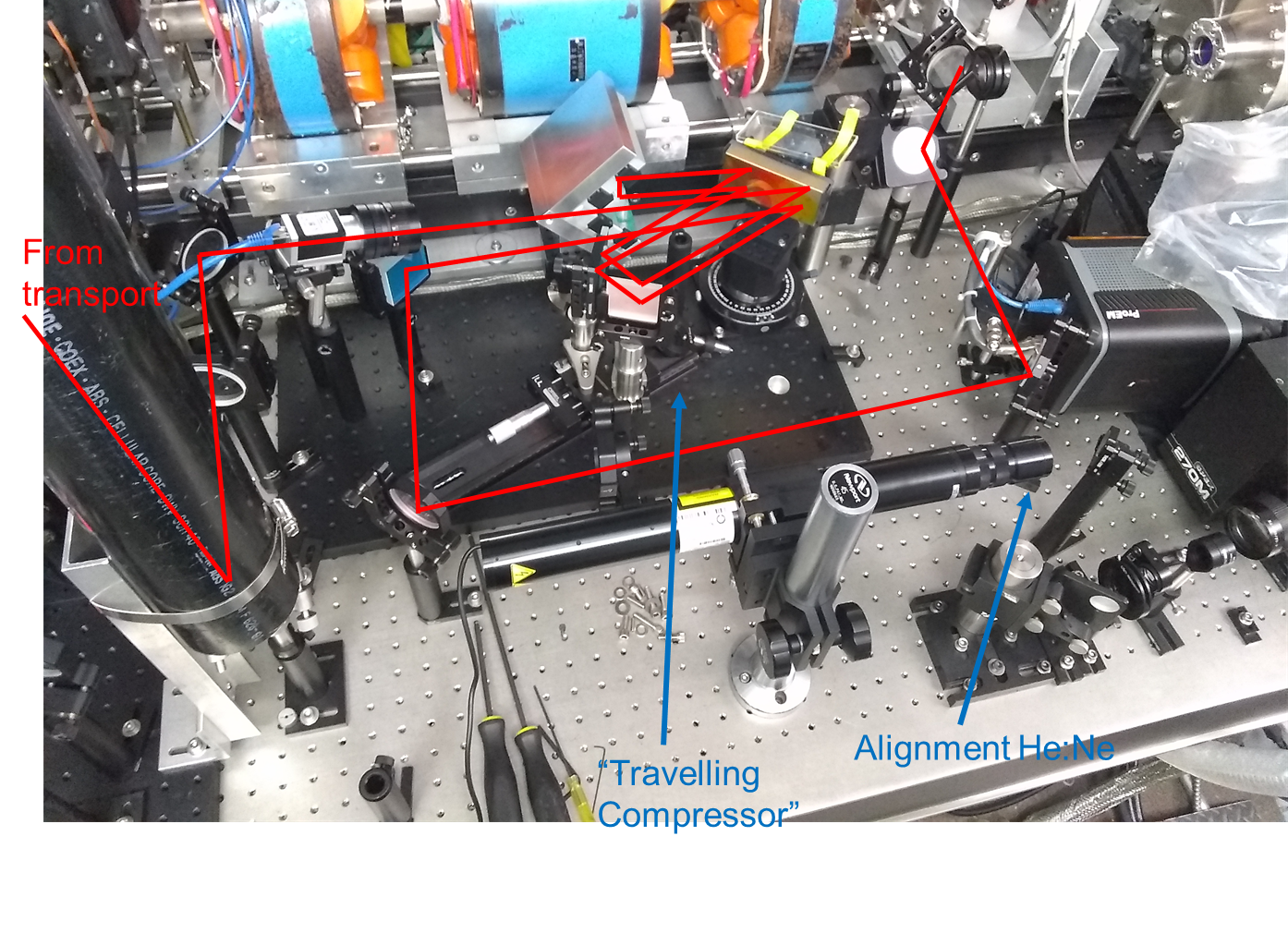 9
Beam Delivery
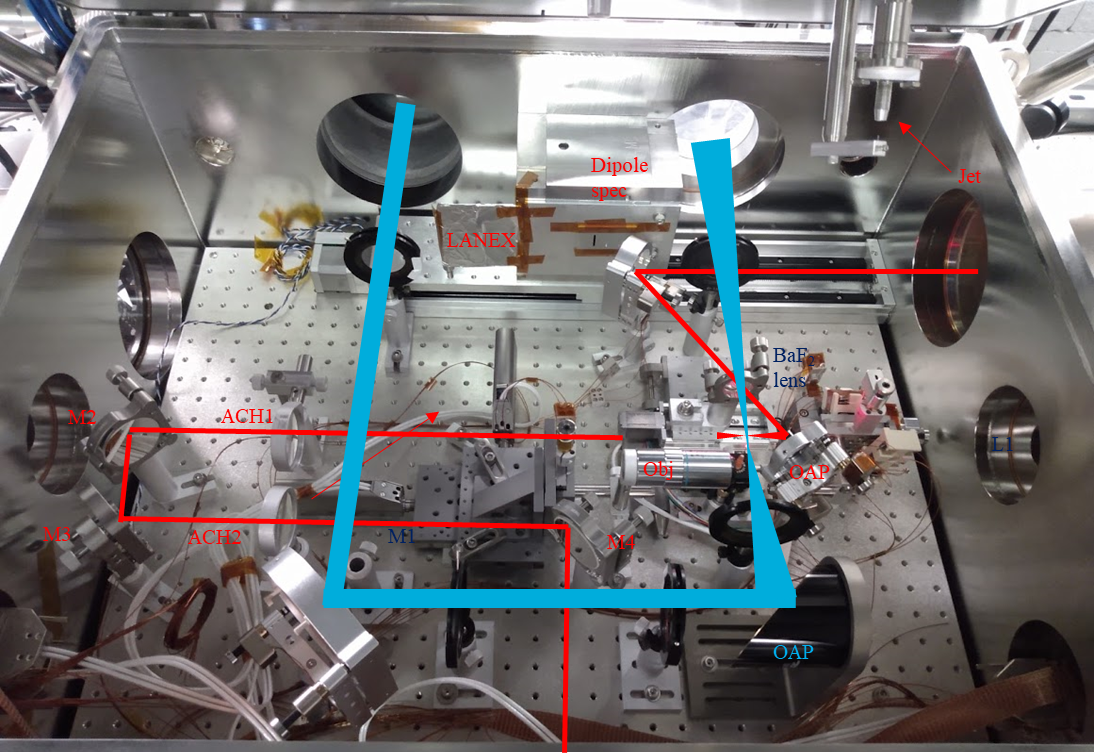 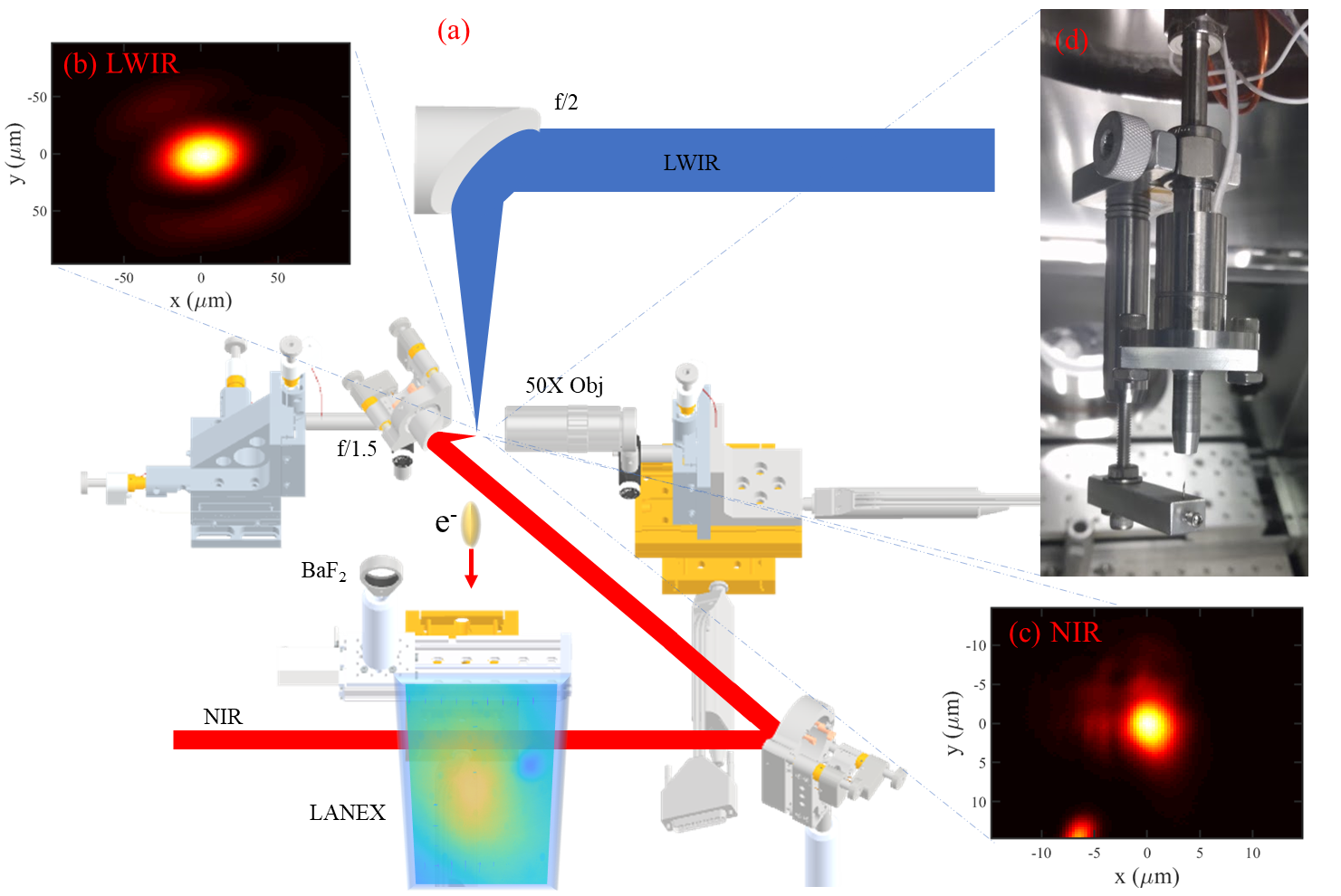 10
Beam Delivery
11
Overlap, Timing and Ionization Measurements
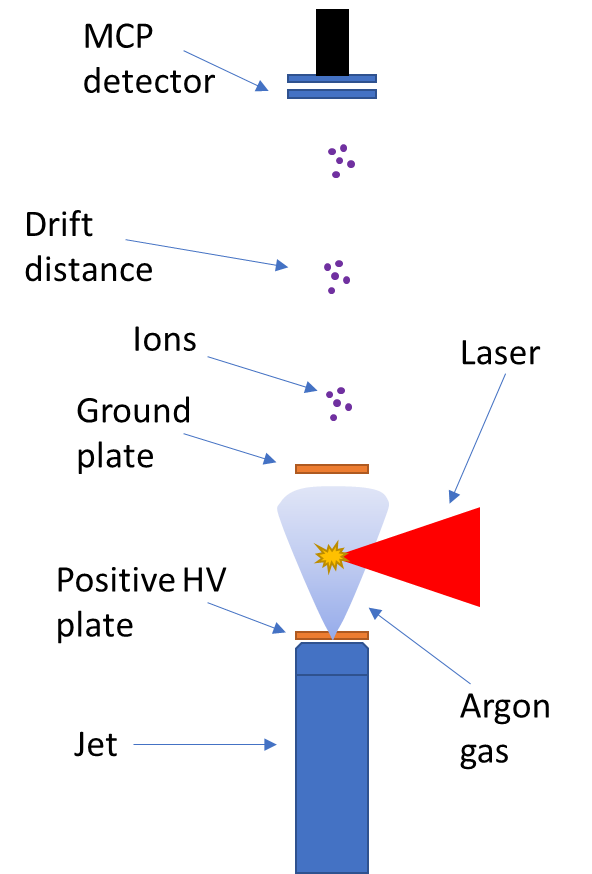 He:Ne backlighter
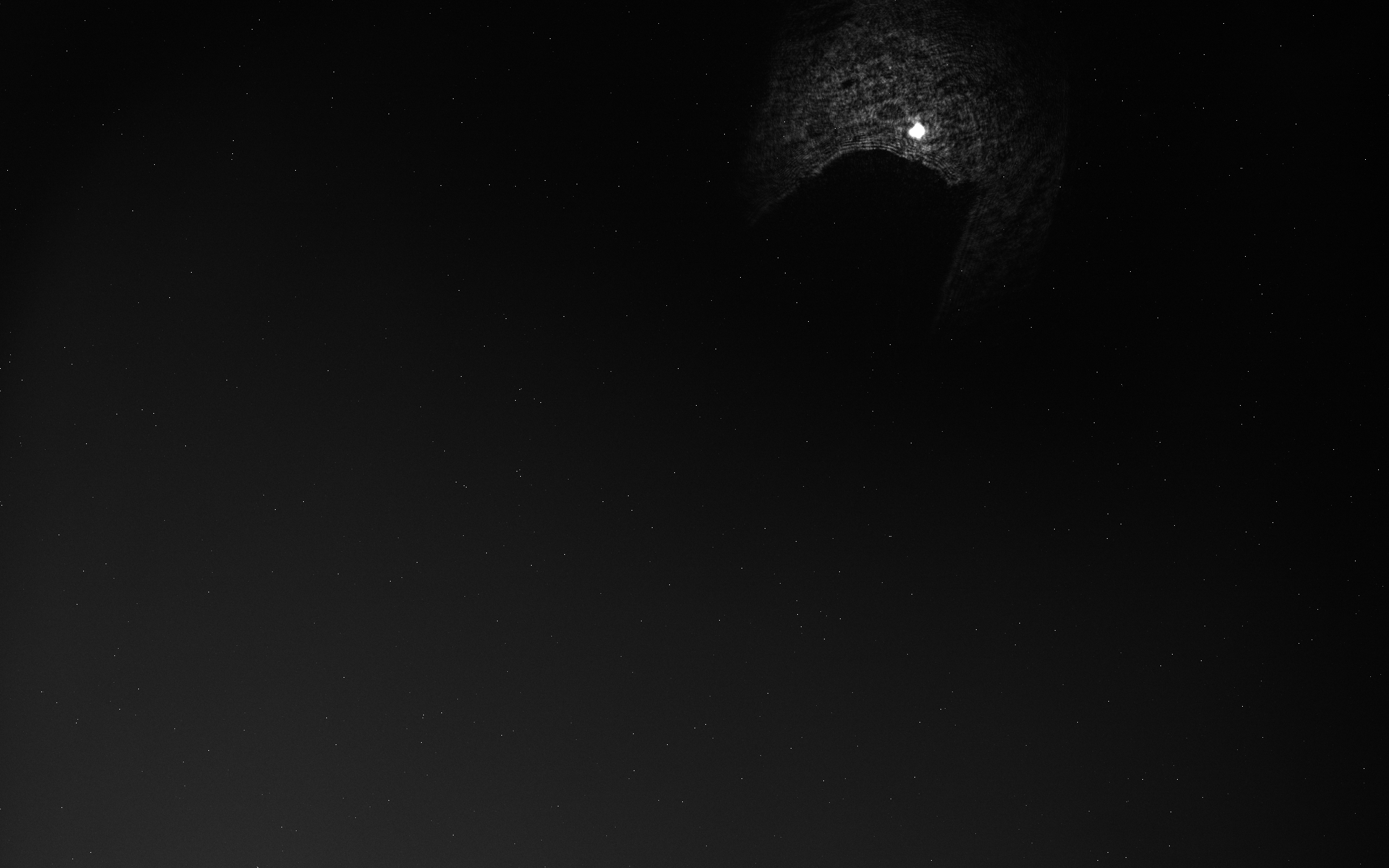 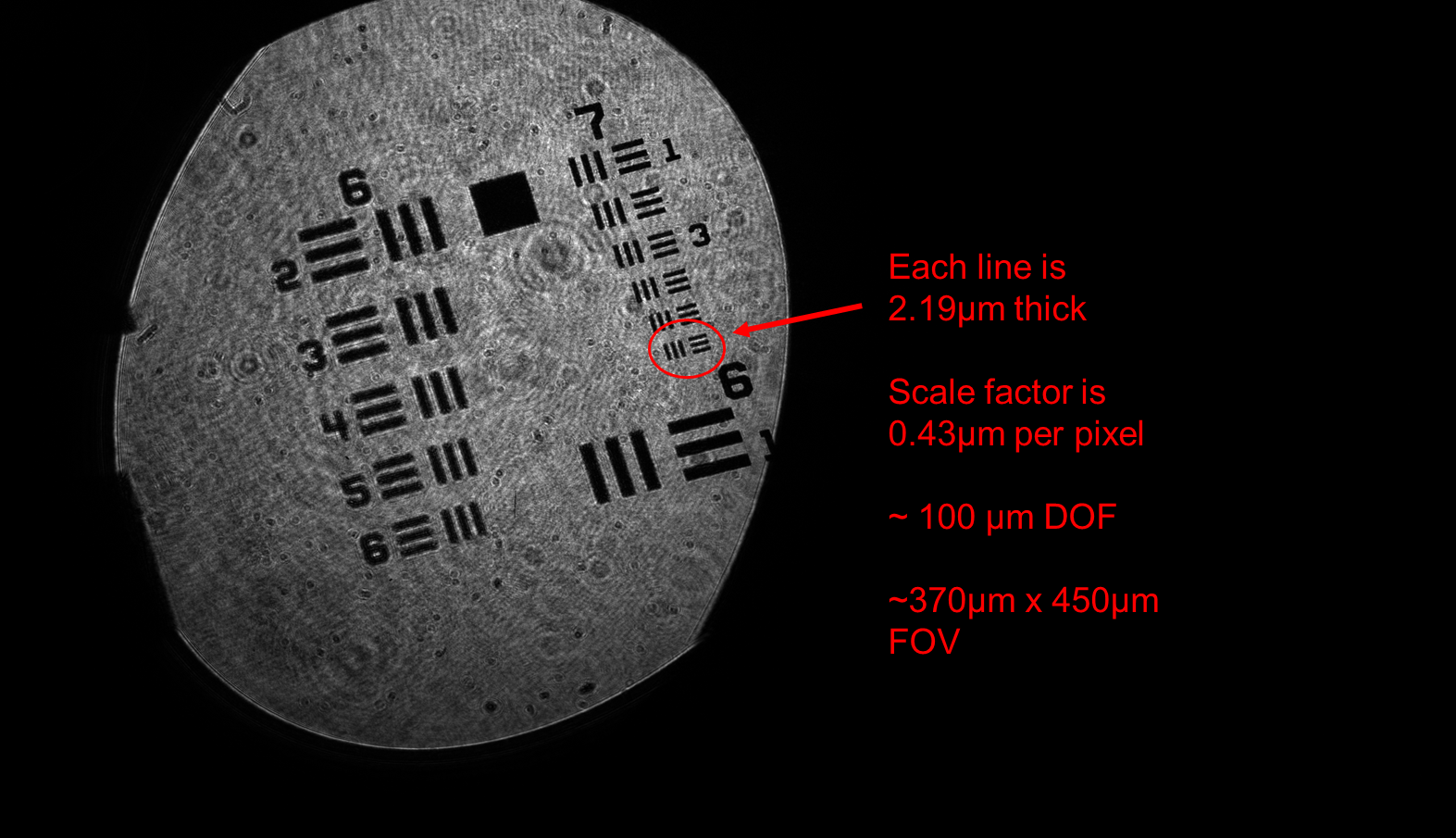 Ti:Sa
Pin head ~60µm wide
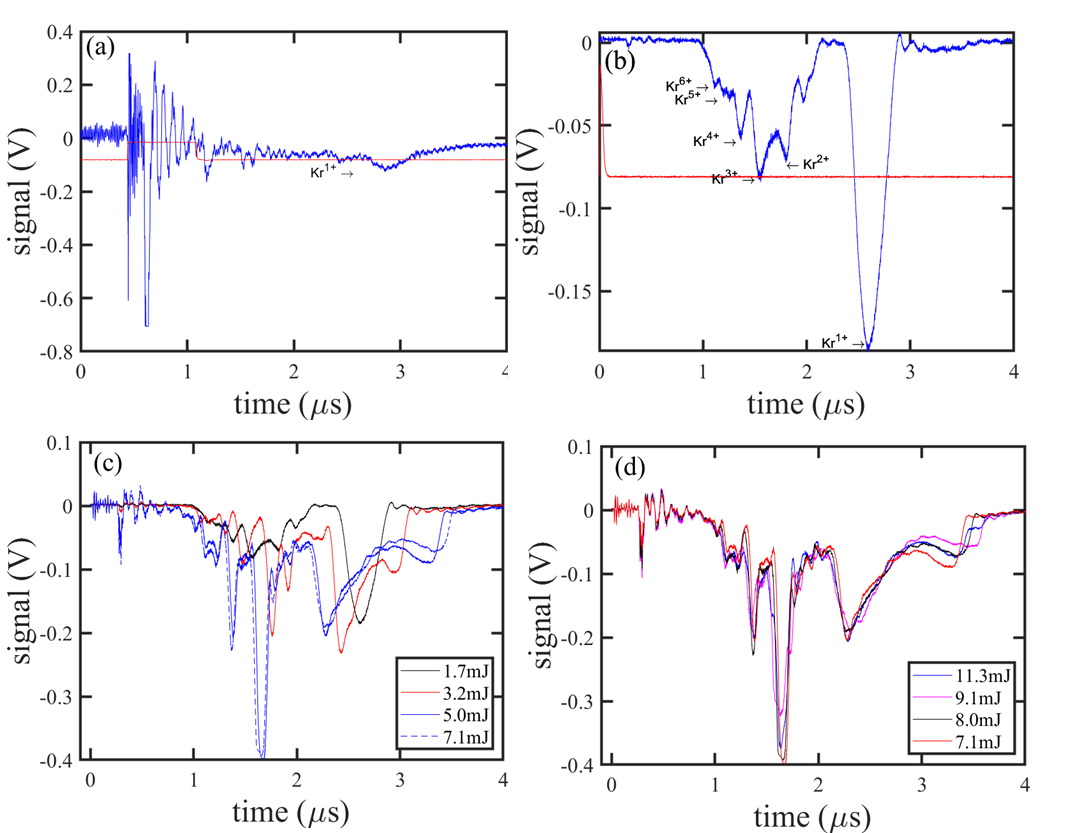 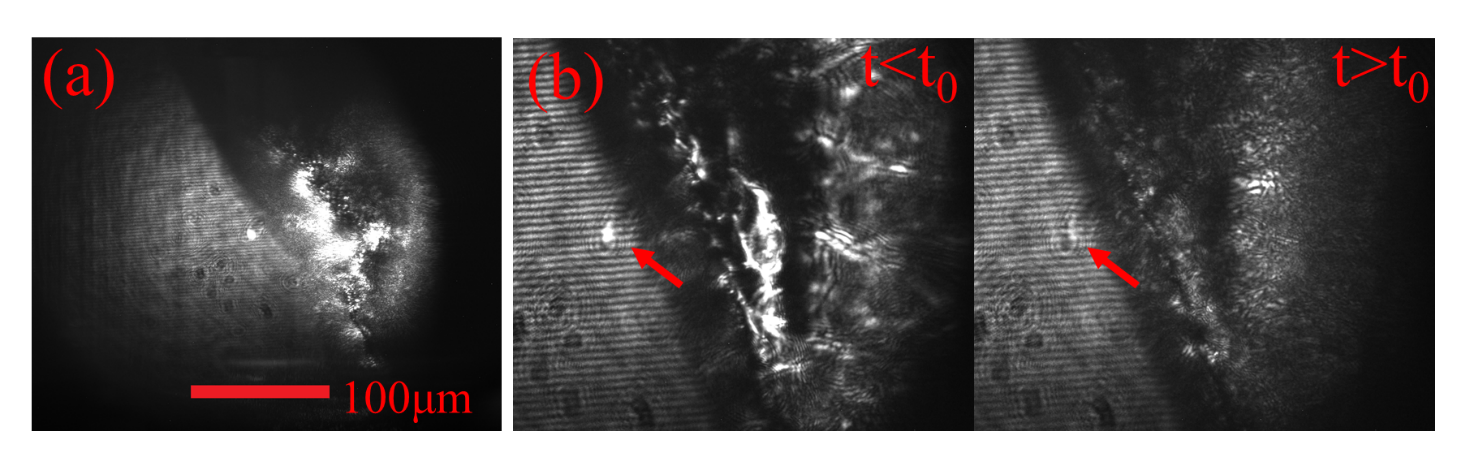 12
Preliminary Results
*We chose to work slightly above the threshold for self-injection where electron signal is always observed.
P=25PSI
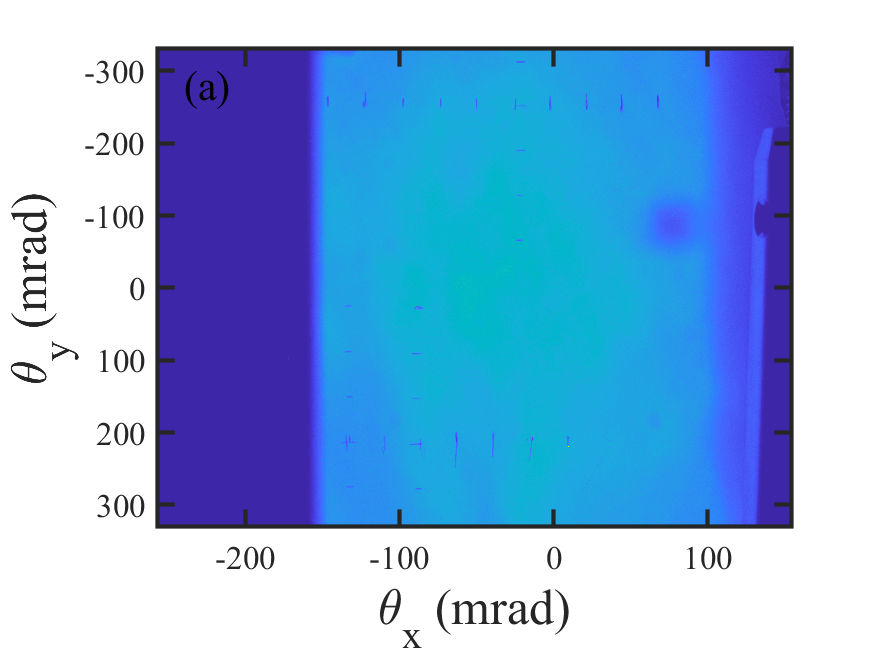 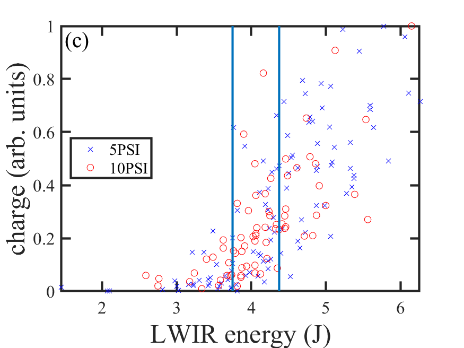 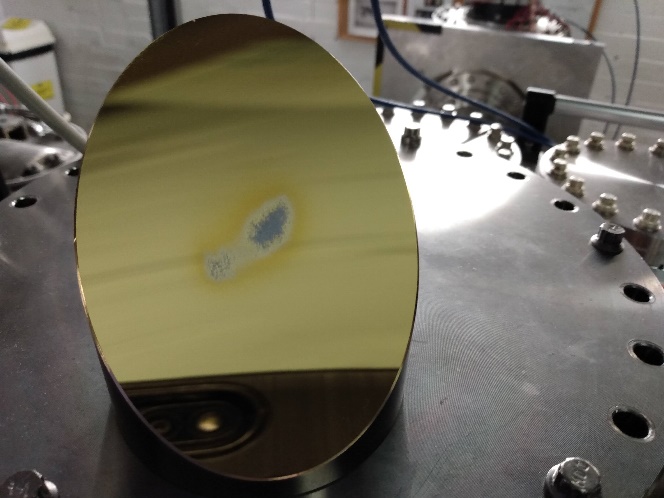 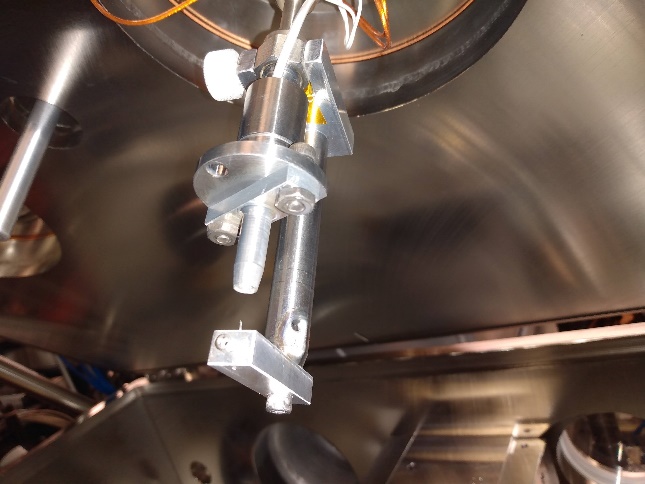 Energy spectrum with H target
Self injection at ELWIR=5.3J, P=10PSI
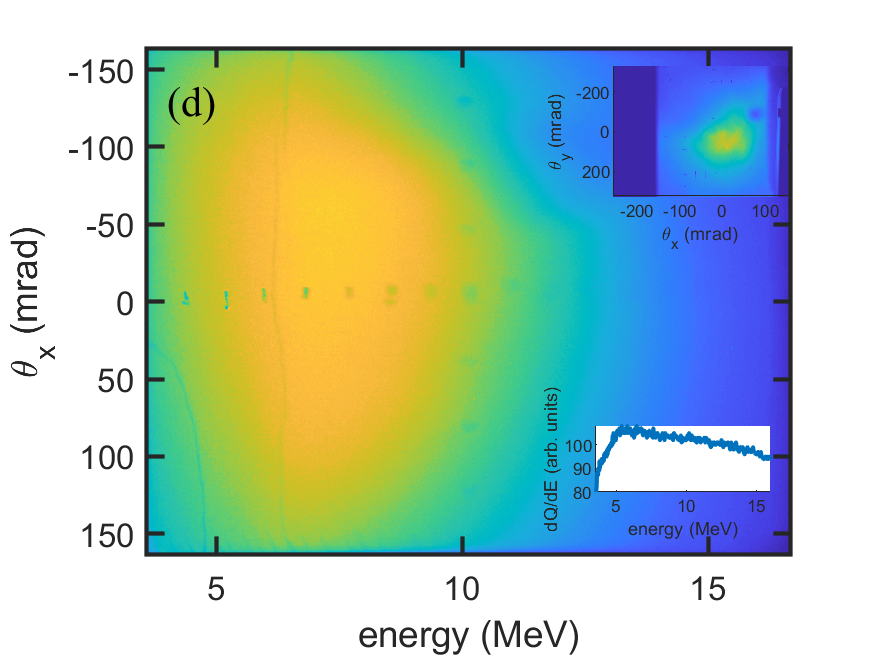 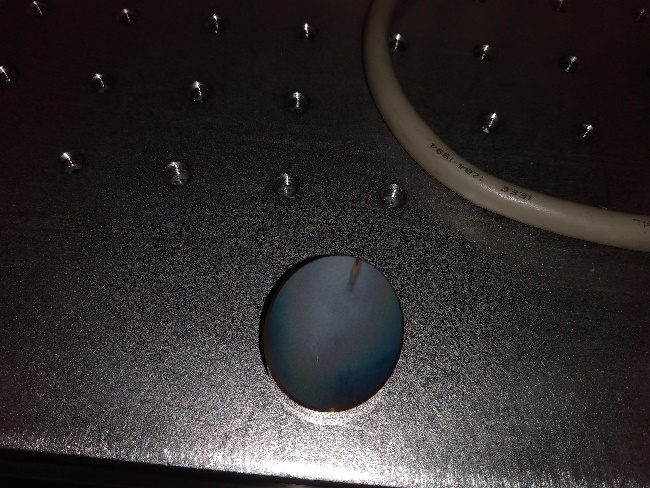 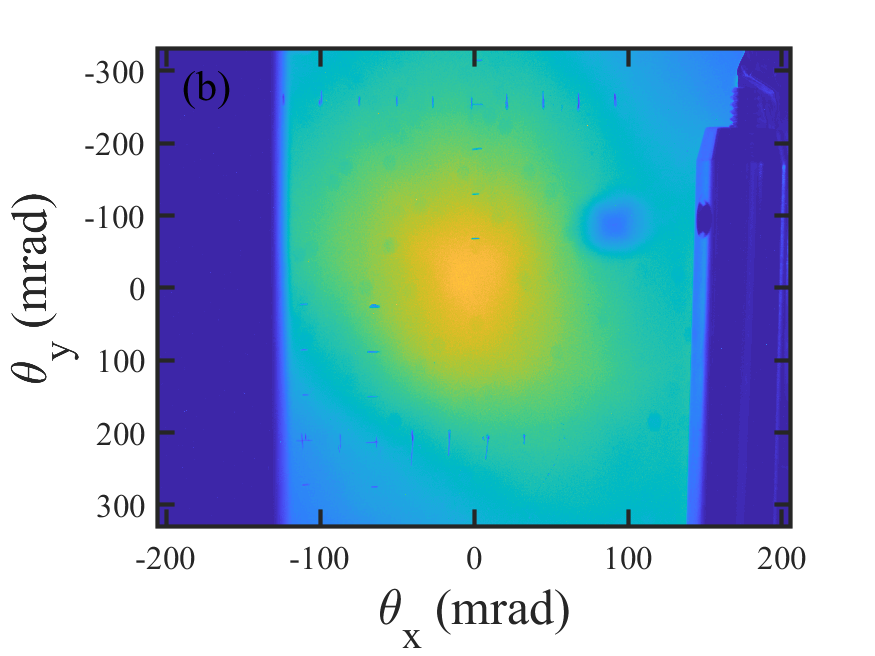 Completely fried the setup on day 12…
13
Preliminary Results
Injection OFF*
Injection ON*
Delay scan – effect only on y-divergence
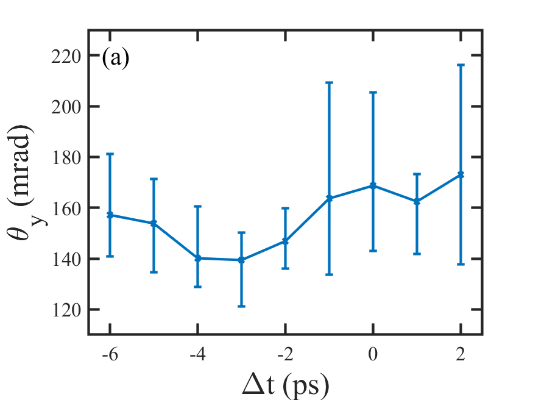 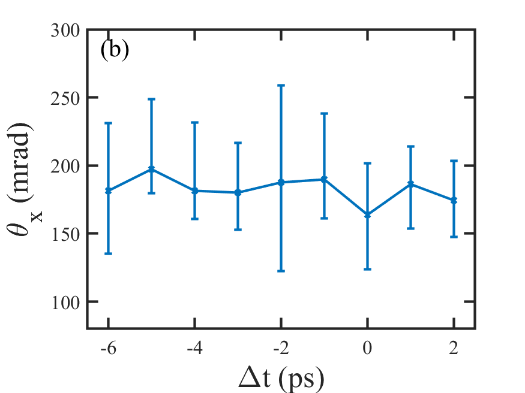 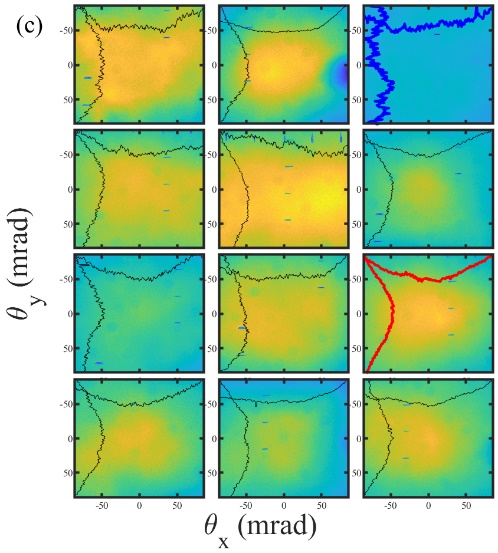 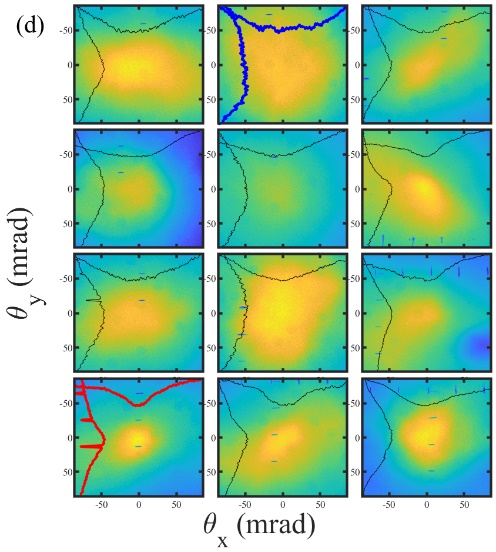 High energy unseeded – self injection with high divergence
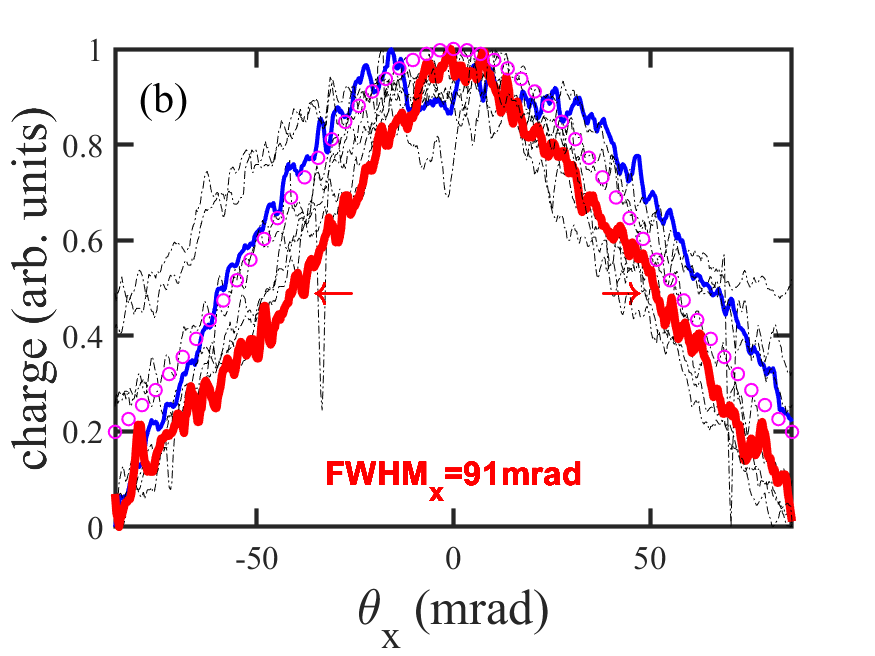 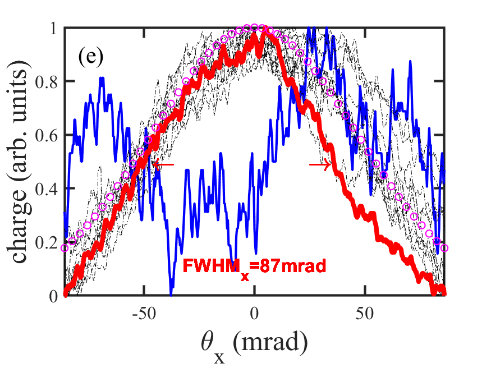 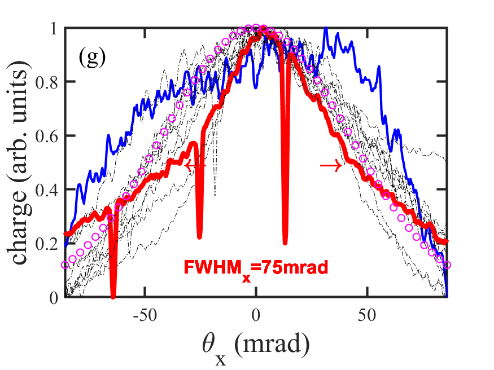 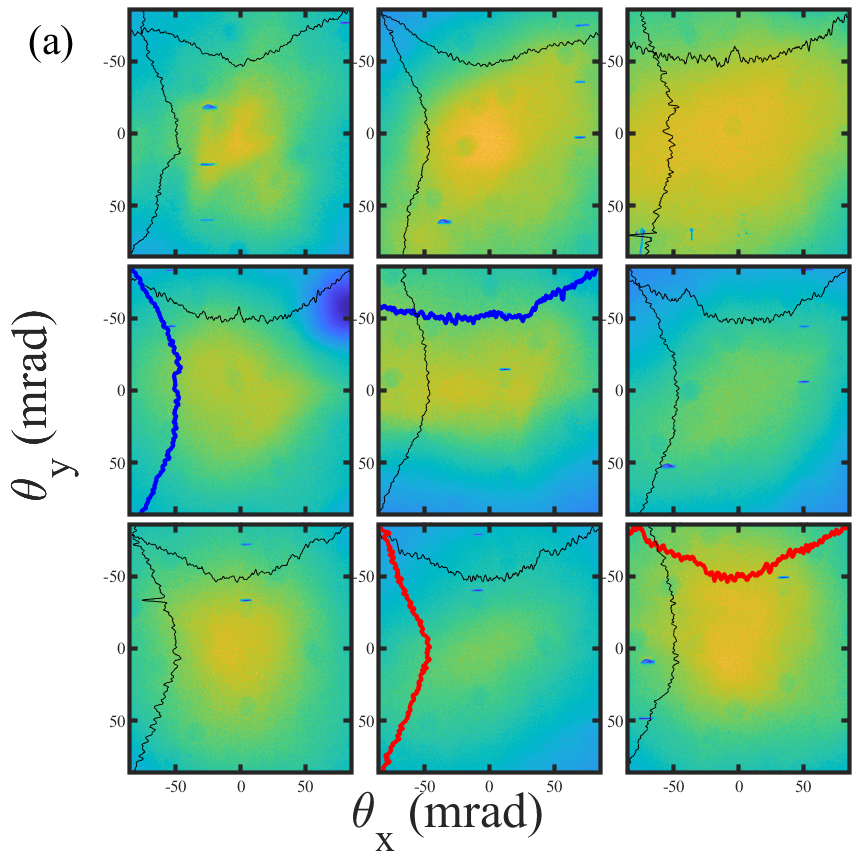 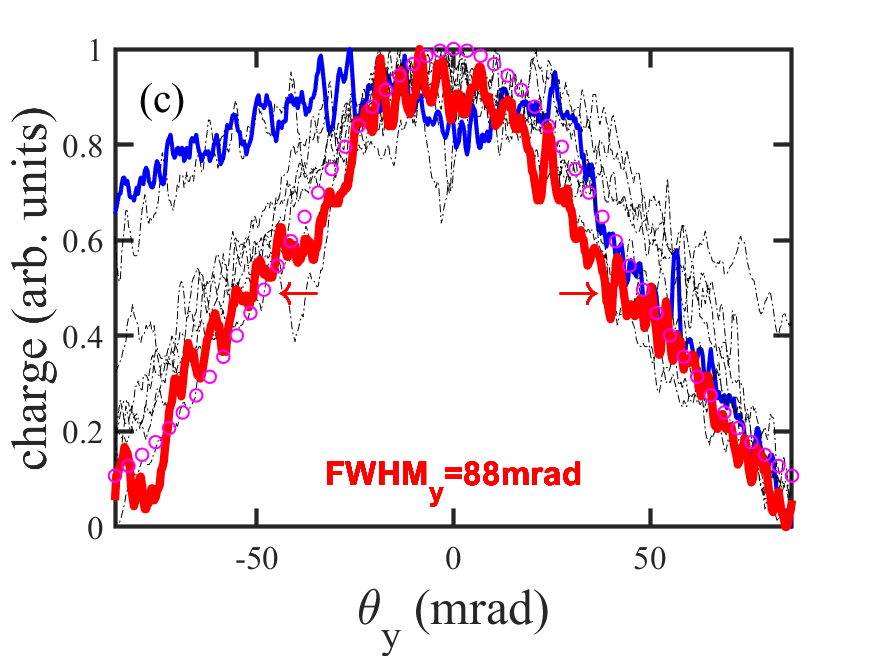 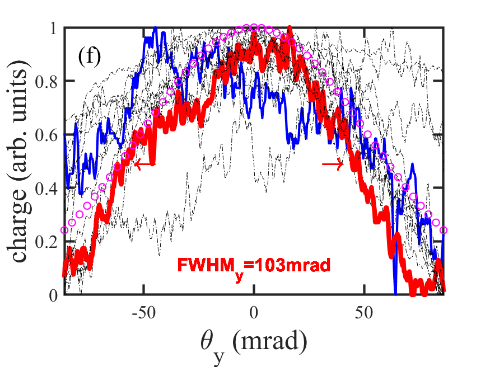 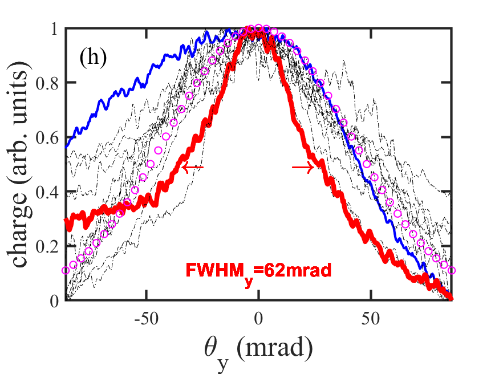 * Lowest divergence shots in each. Taken at no particular order
14
Preliminary Results
Our computational collaborators (Roman Samulyak et. Al.) are working on simulation to answer the following questions:

Why do we see self injection at 3J?
What is the size and shape of the accelerating plasma structures with our parameters? Can we even ‘hit it’?
Is the reduction in divergence really ionization injection? (i.e. a more collimated bunch on top of the self injected bunch)
What are the expected ionization states and plasma density profiles?


What needs to happen for it to work

Injection position on the LWIR z-axis – focus position is energy depended
Improvement of timing stability (?) – oscillators vs paths stabilities
Once the NIR vacuum compressor is implemented collinear injection may become accessible
Reduction of the LWIR duration is needed for blowout regime 
Improvement of LWIR energy stability is desirable
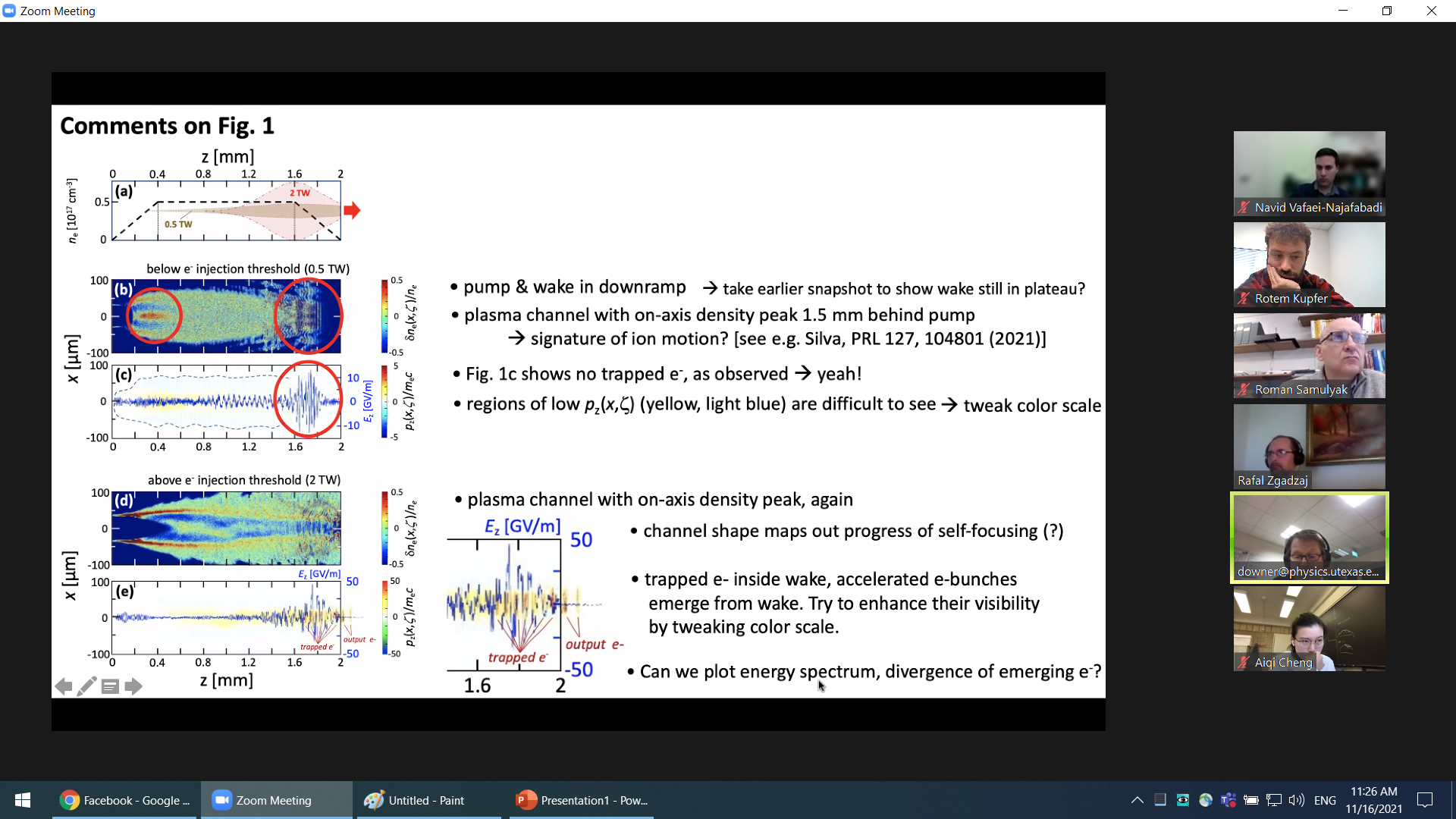 15
Improving the Quality of the LWIR Laser
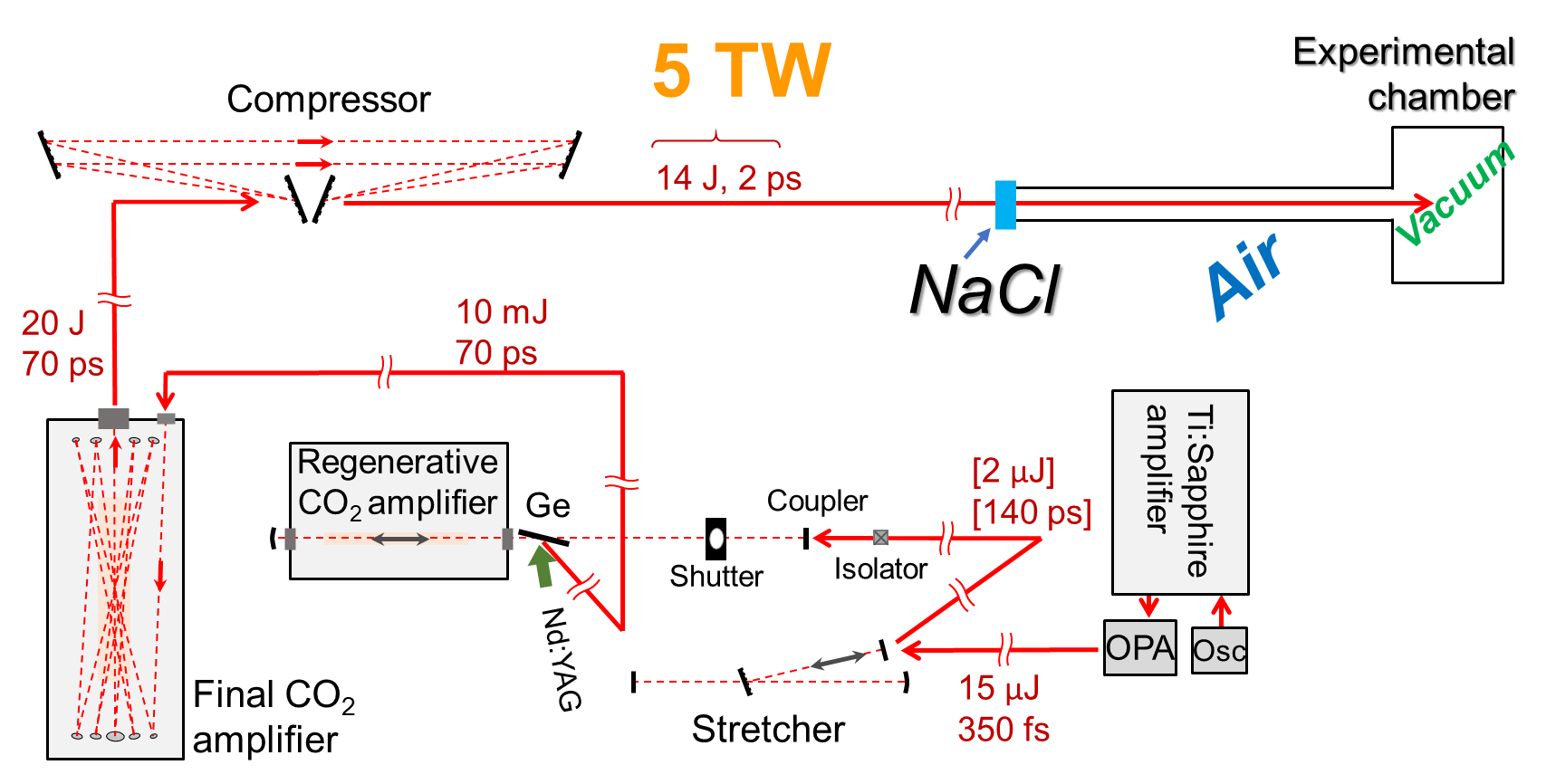 Pulse duration

High losses in the regenerative amplifier cause significant gain narrowing
Currently the seed is generated with a commercial OPA – low efficiency and many ‘steps’
The regen can be avoided altogether if ~1-10mJ LWIR seed is available
Final amp has enough bandwidth to support ~500fs pulses
Achieving sub-ps, joule level LWIR pulses is important as it will unlock the ‘next regime’ in LWFA 

Energy stability

Electric discharge pumping of CO2 becomes harder and less stable at the higher pressures needed for spectrum smoothening
Development of optical pumping scheme using a Fe:ZnSe laser is in progress
An alternative is to find a way to convert ‘cheap’ 1064nm/532nm energy from an Nd:YAG laser to 4.5µm using a two-step process: Raman shift in an ionic liquid followed by difference frequency generation (DFG) in a nonlinear crystal
16
Raman/DFG Wavelength Conversion
Residual pump ωp
Residual pump ωp
ωtarget
‘Cheap’ high energy laser source ωp
Converted pump ωp- ωtarget
Converted pump ωp- ωtarget
Nd:YAG and Ti:Sa are already available at ATF as pump sources.
17
Raman Conversion in Water and Aqueous Solutions
Inelastic scattering from a vibrational degree of freedom (can be used as a stimulated process)
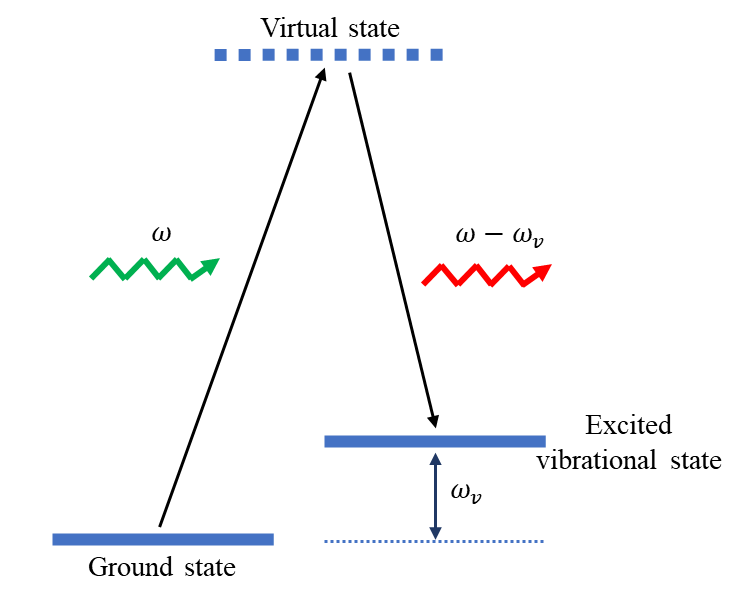 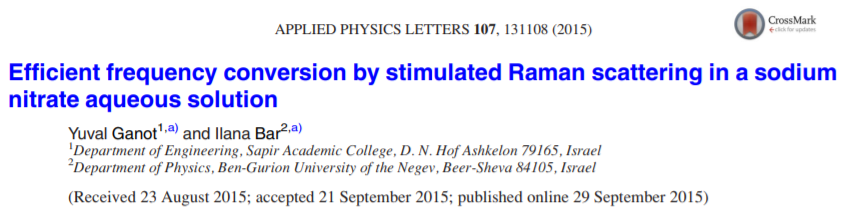 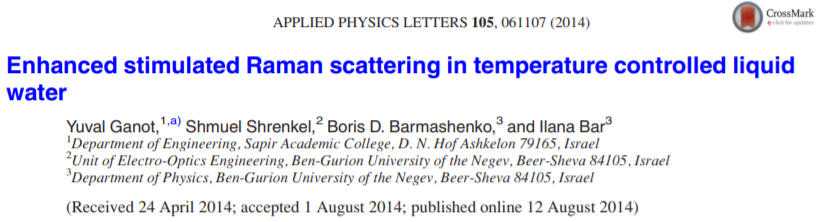 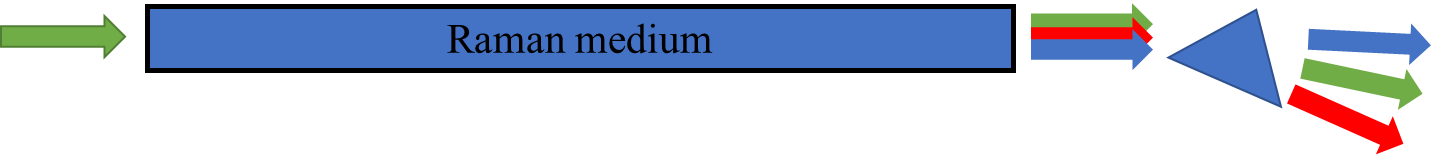 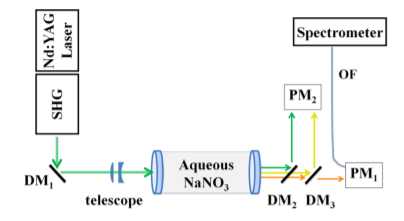 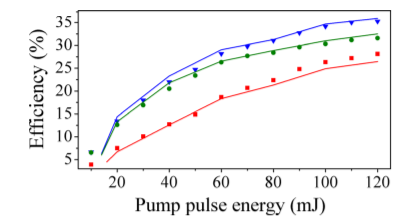 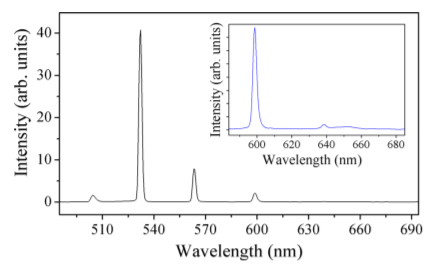 18
Raman Conversion in Ionic Liquids
If a solution of water and salt is better than water – why can’t we just get rid of the water and use liquid salts?
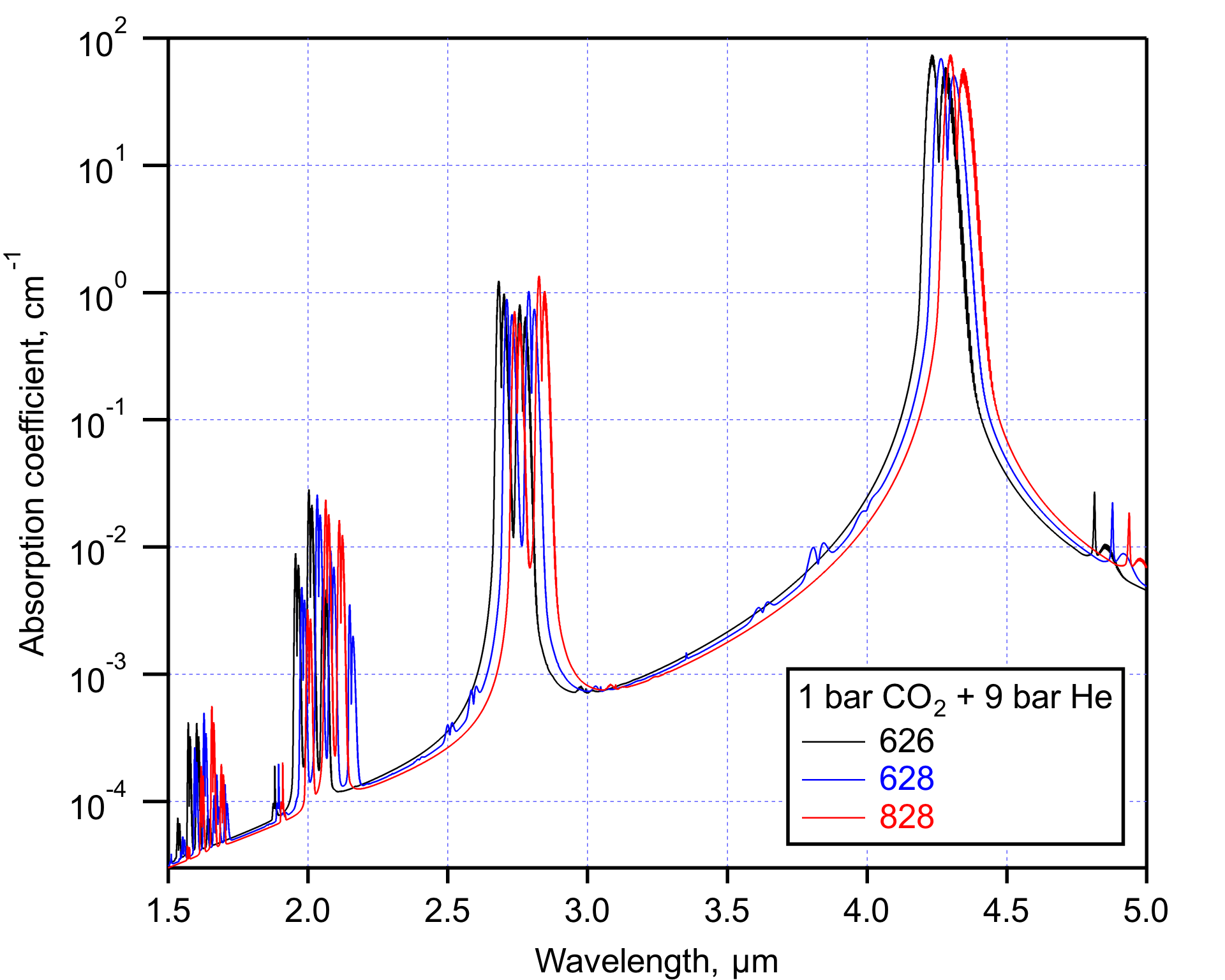 Ionic liquids are artificial salts that are liquid at room temperature
They can literally be “designed” to have a given set of properties because they can be prepared in an infinite variety of combinations
Because they are liquids the exhibit single molecule vibrational states (vs phonons in solids) and have higher density than gases
Higher IL viscosities reduce Brillouin scattering (scales inversely with viscosity)
Many ILs have wide transmission windows into the IR (may be also useful as coolants)
Selection criteria:
Transparent at the pump and Stokes wavelengths
Peak Raman cross section at the desired shift (or absorption at any serious competitor)
High viscosity (suppress Brillouin scattering)
Good stability
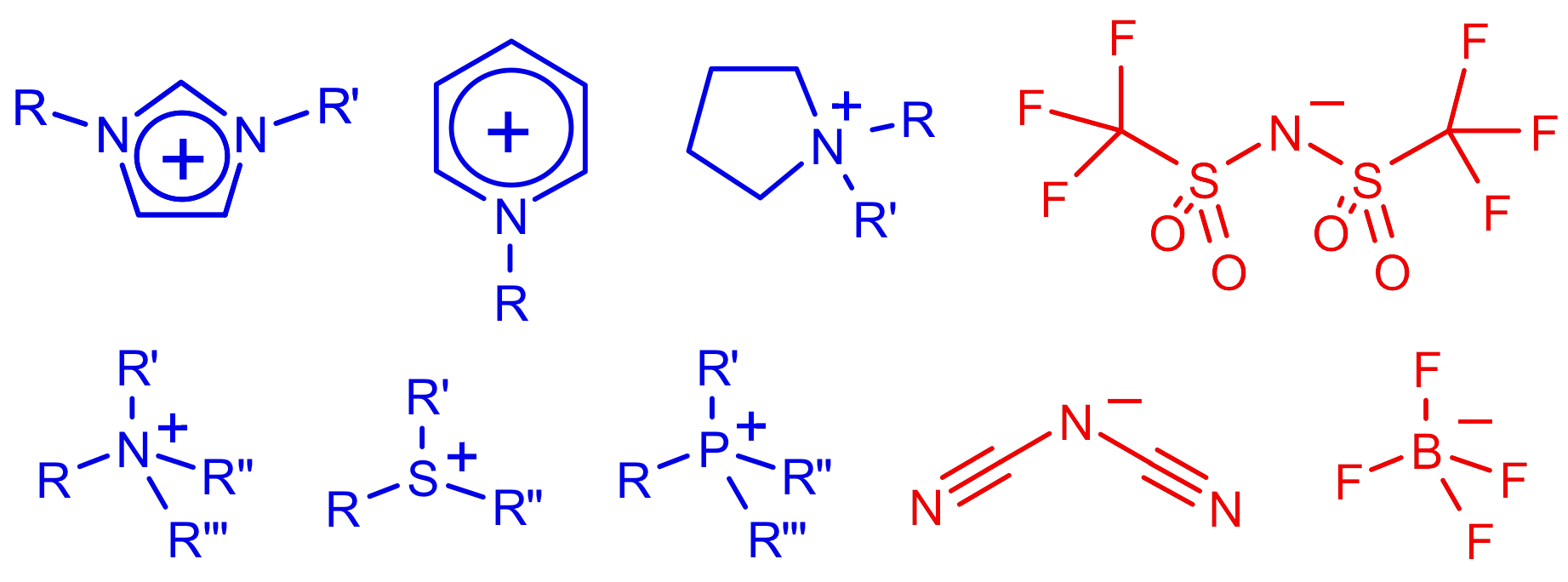 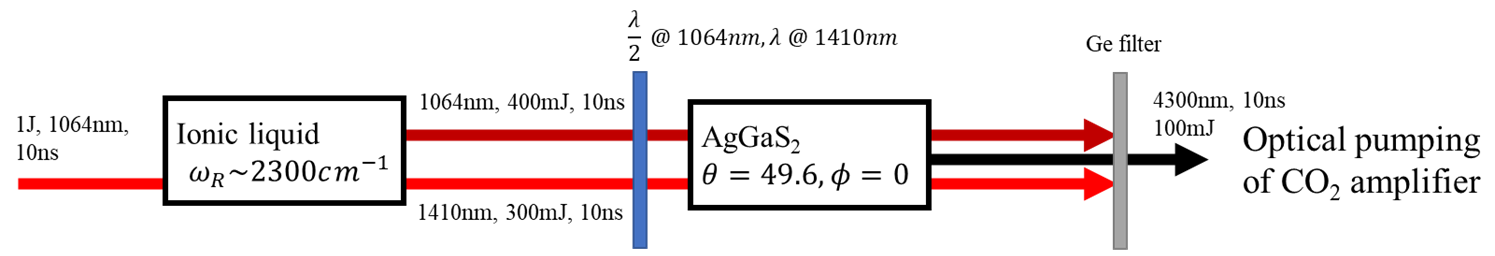 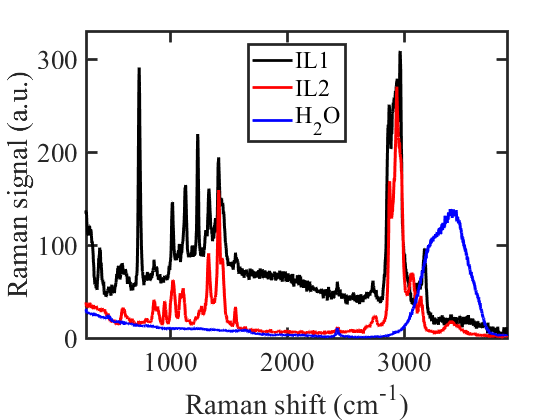 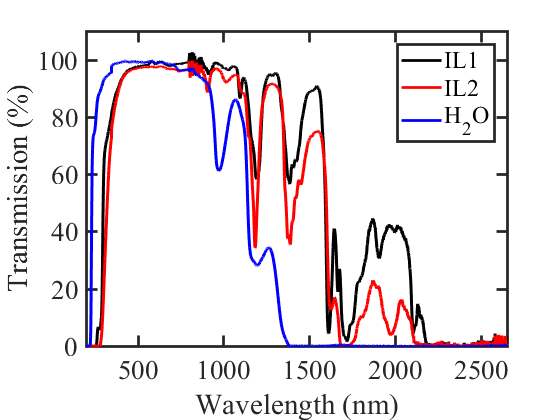 Better transparency at the IR
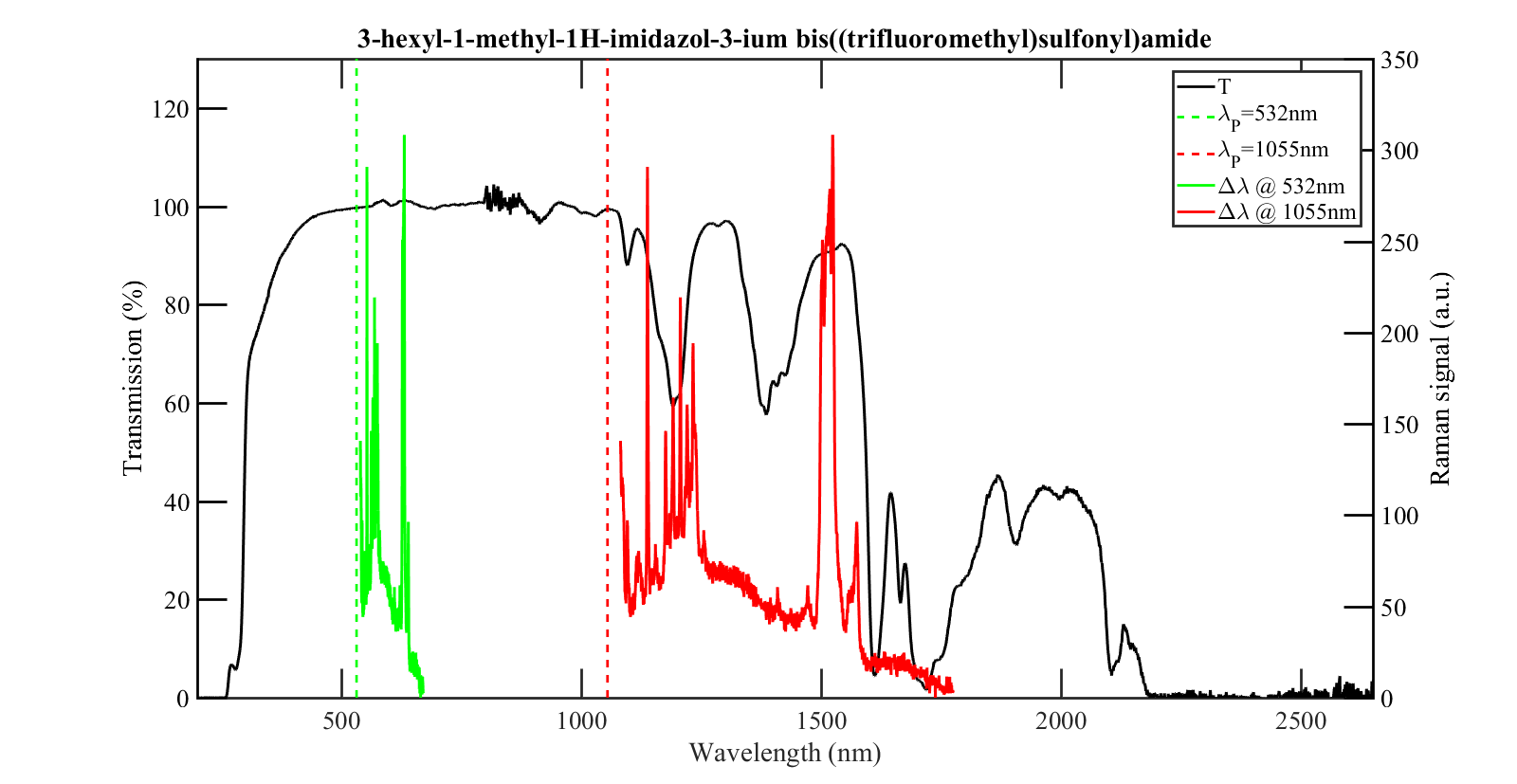 Higher cross section than water
Transparent at the Raman shifted wavelength
19
19
Raman Conversion in Ionic Liquids
Low absorption at the Stokes WL when pumping at 1064nm using cations with the smallest numbers of aliphatic C-H bonds
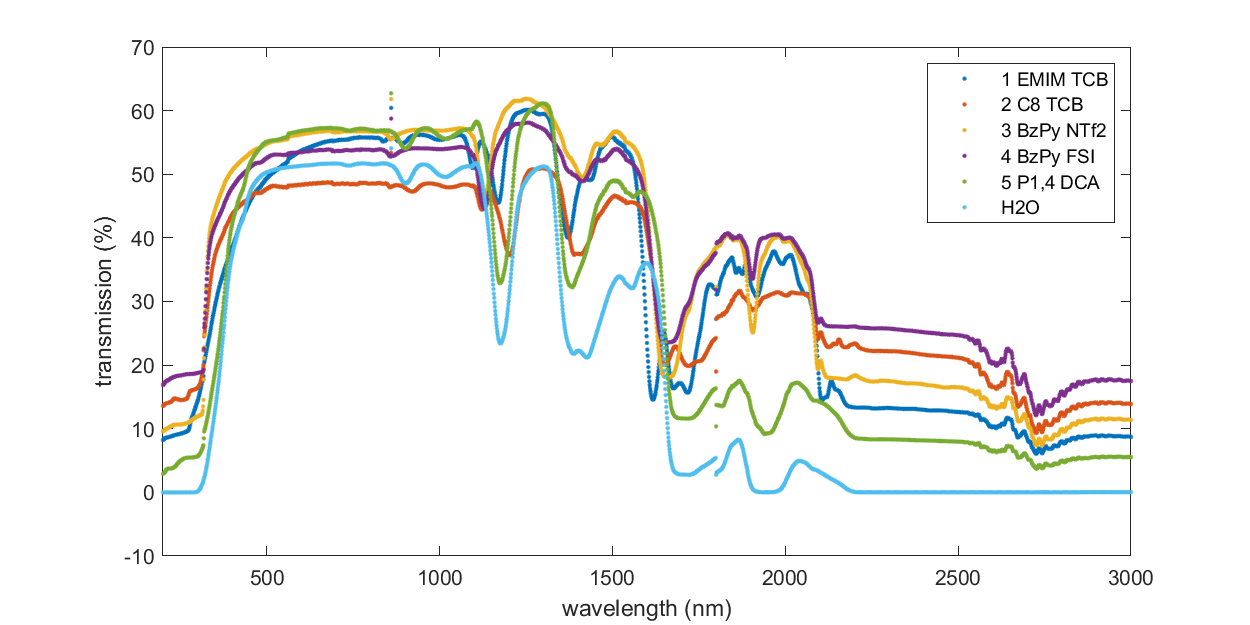 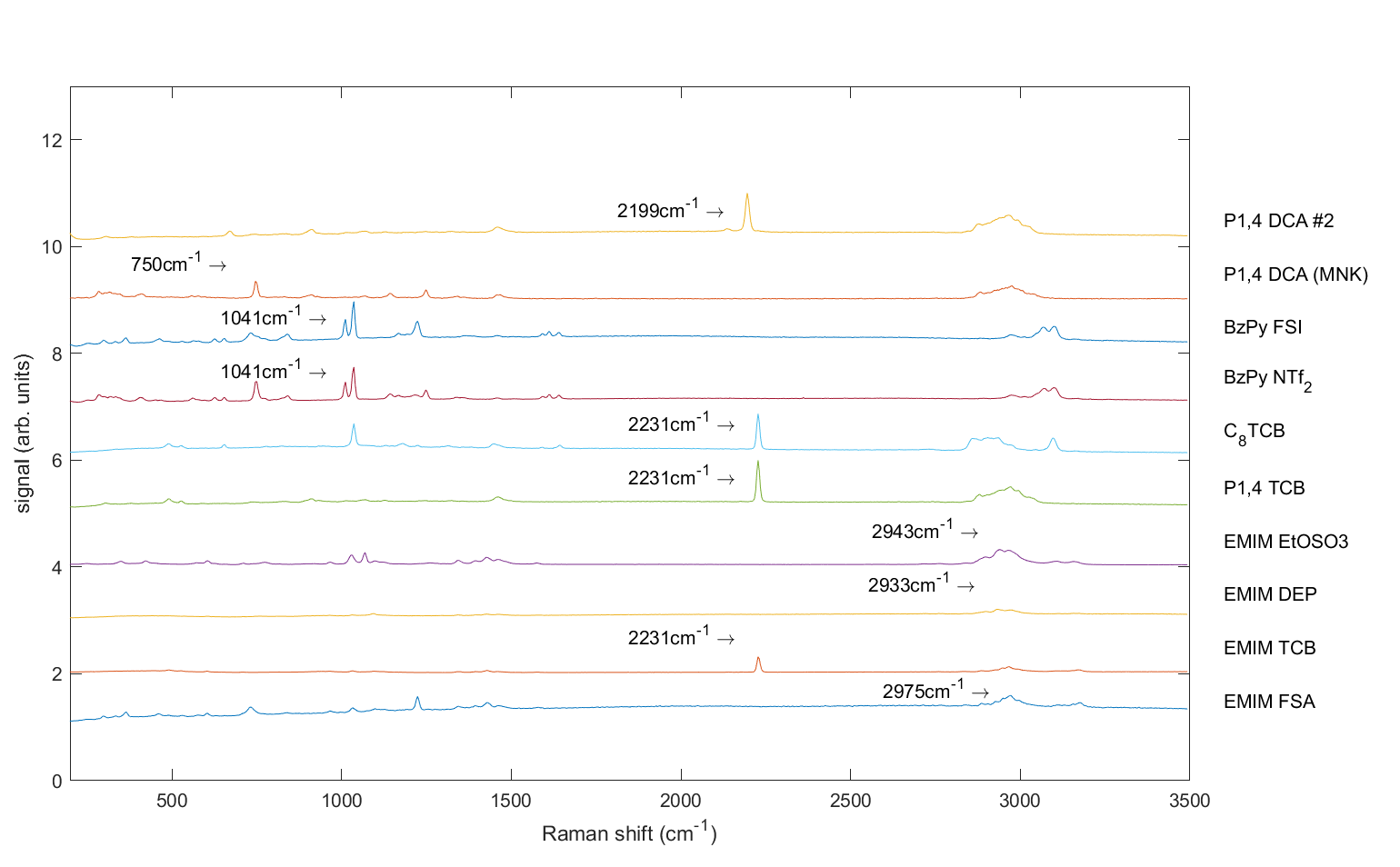 Negative Thermo-optic coefficient (~-3x10-4 K-1)
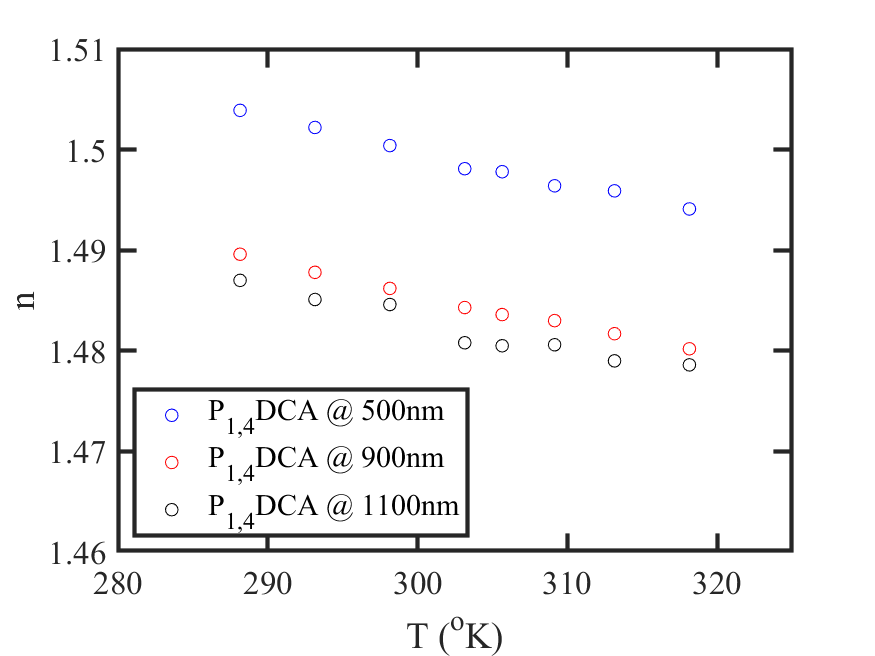 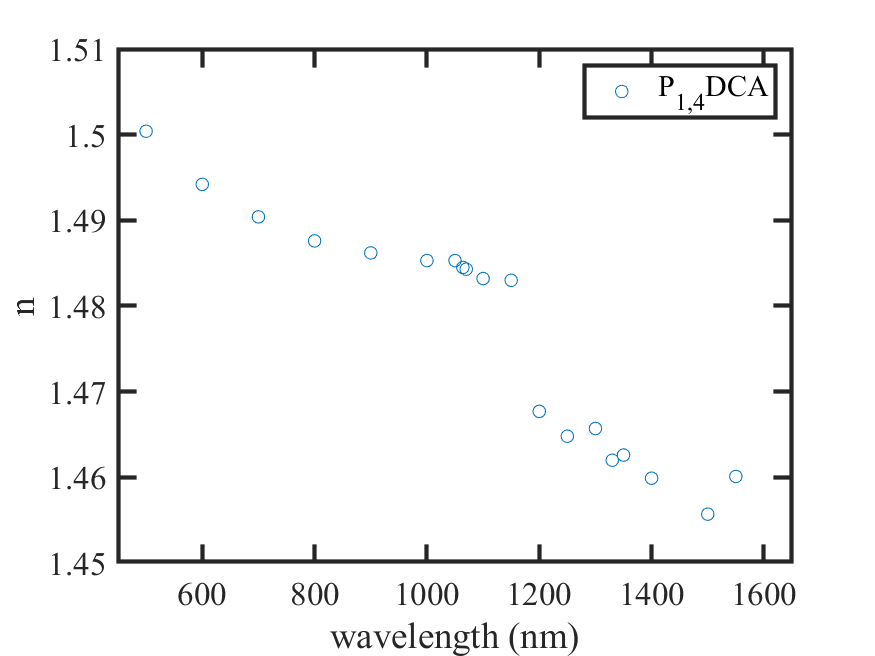 Desired shift (~4300nm for optical pumping of CO2) using anions containing nitrile groups (C-N triple bonds)
Refractive index variations around absorption peaks (Kramers–Kronig relations) can lead to interesting phase matching conditions.
20
Broadband LWIR Seed Source
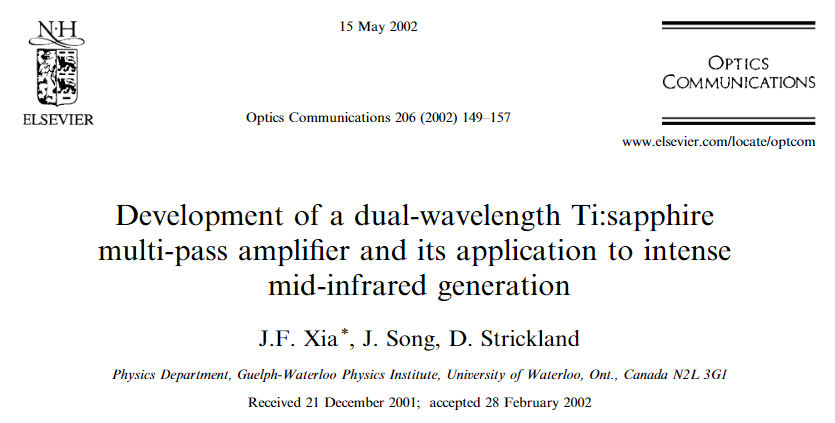 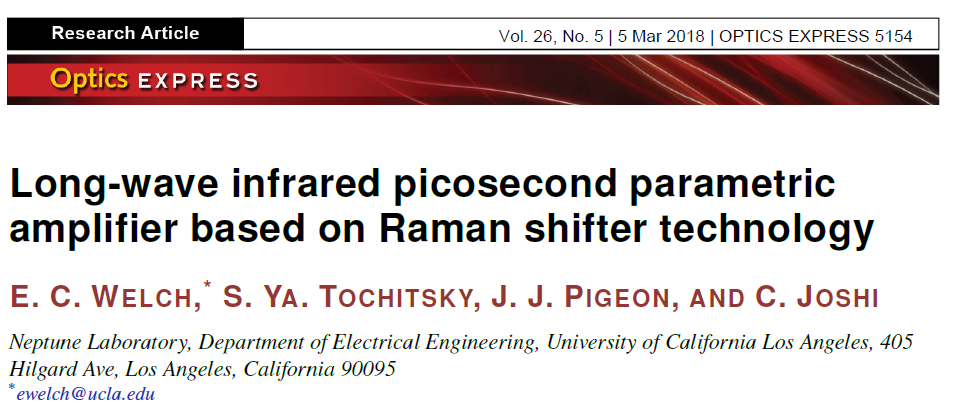 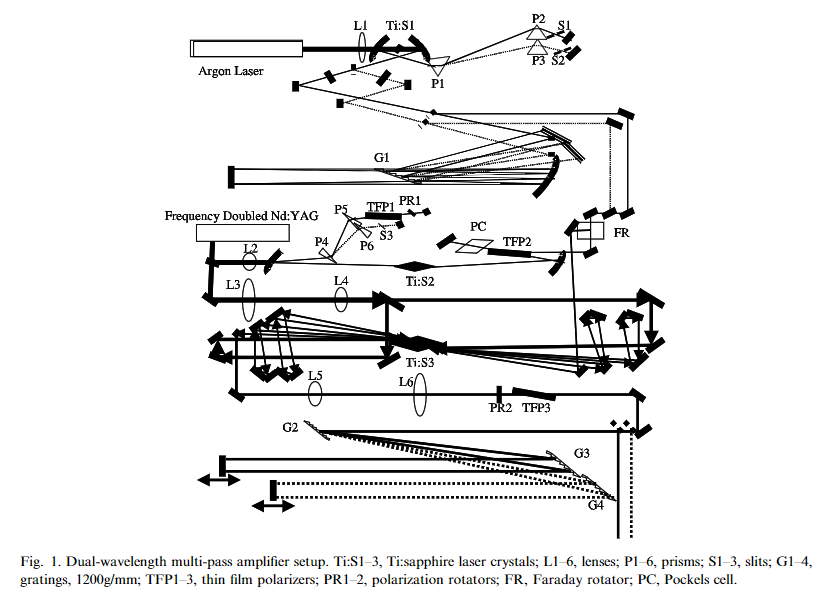 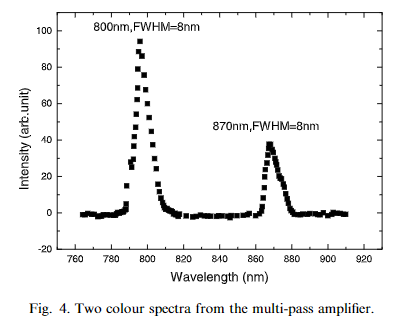 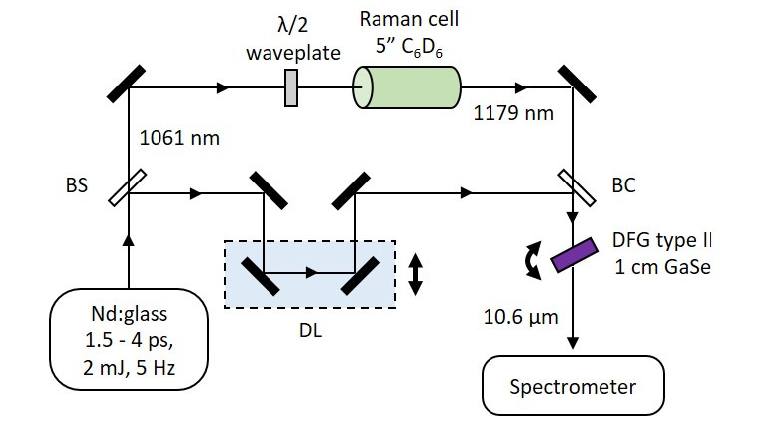 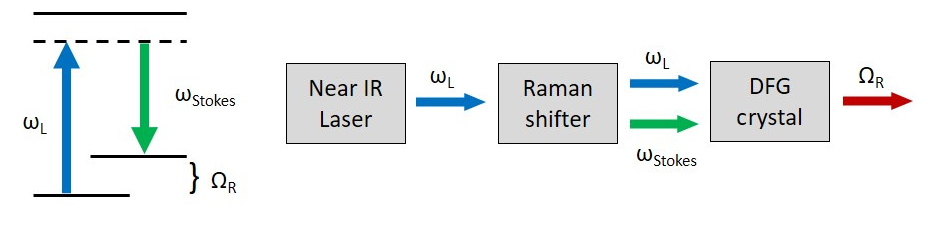 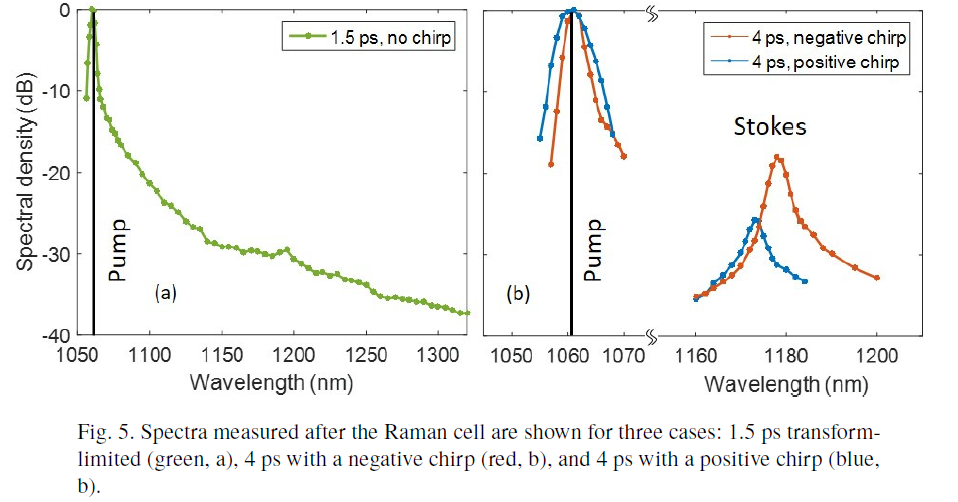 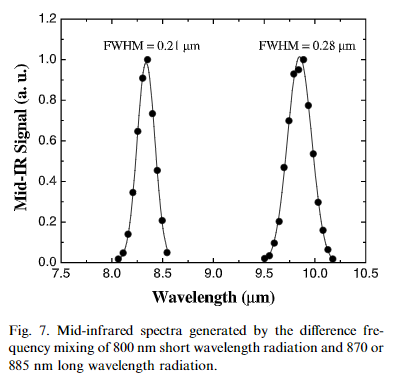 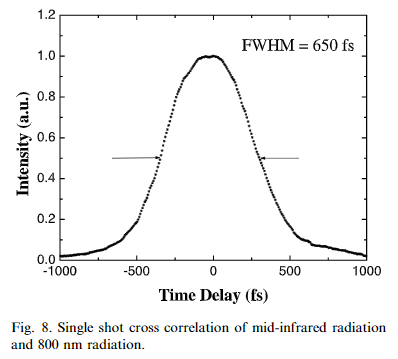 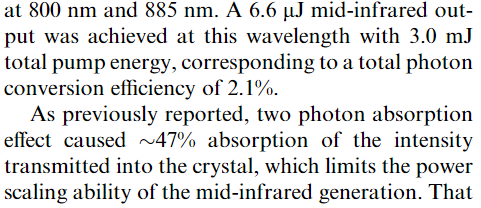 21
Broadband LWIR Seed Source
Efficient Raman conversion in solid crystals with chirped pulses (>> dephasing Raman time). Calcite has the right shift @ 1087cm-1
No two-photon absorption in BGS (transparent down to 350nm, bandgap of 3.54eV, deff~5.1pm/V, phase matchable at 800nm-876nm=9200nm, damage threshold ~3J/cm2)
Maintains the chirp of the pump (i.e. no need for stretching before seeding the final amp)
Two step nonlinear process +  reduction of one stretching and one compression stages
Raman efficiency strongly depends on crystal orientation
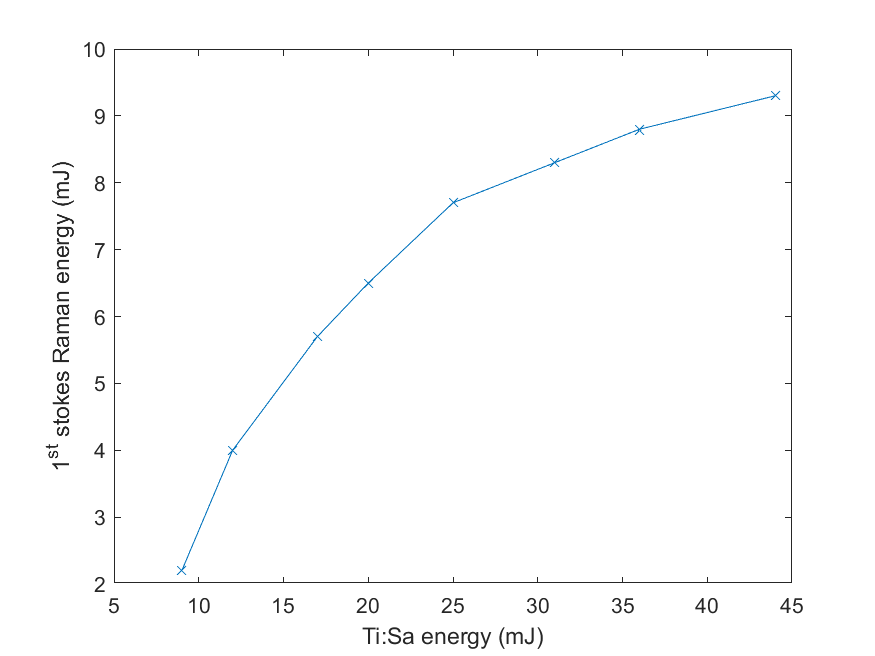 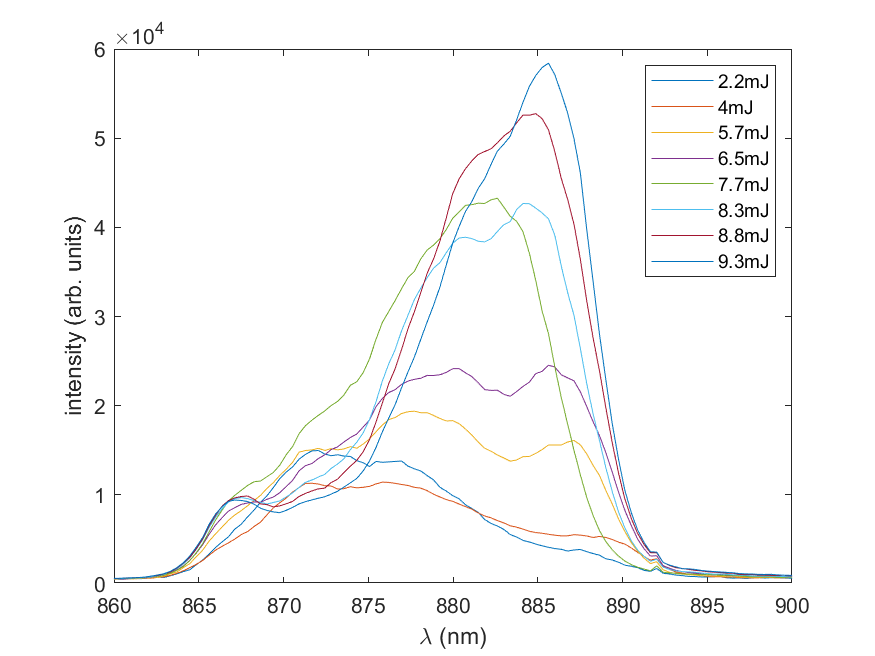 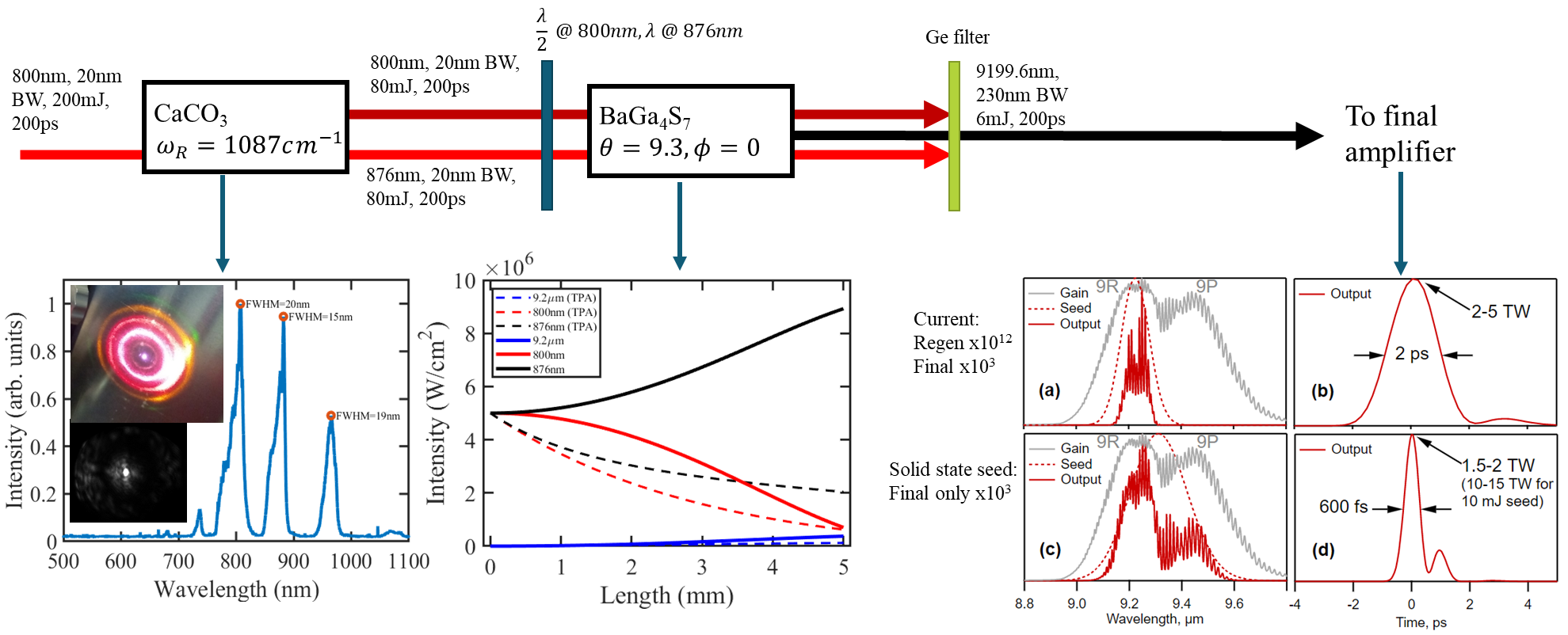 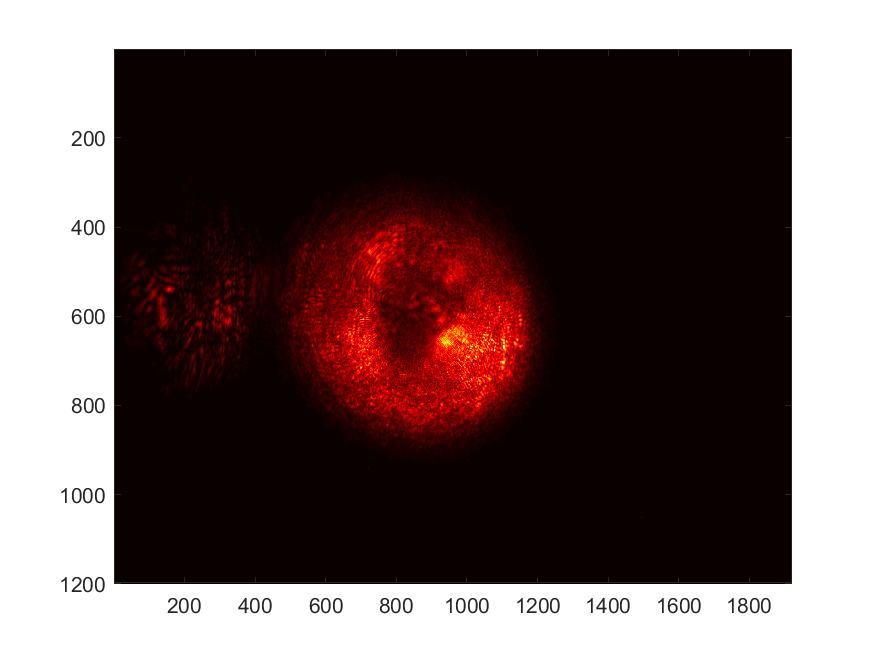 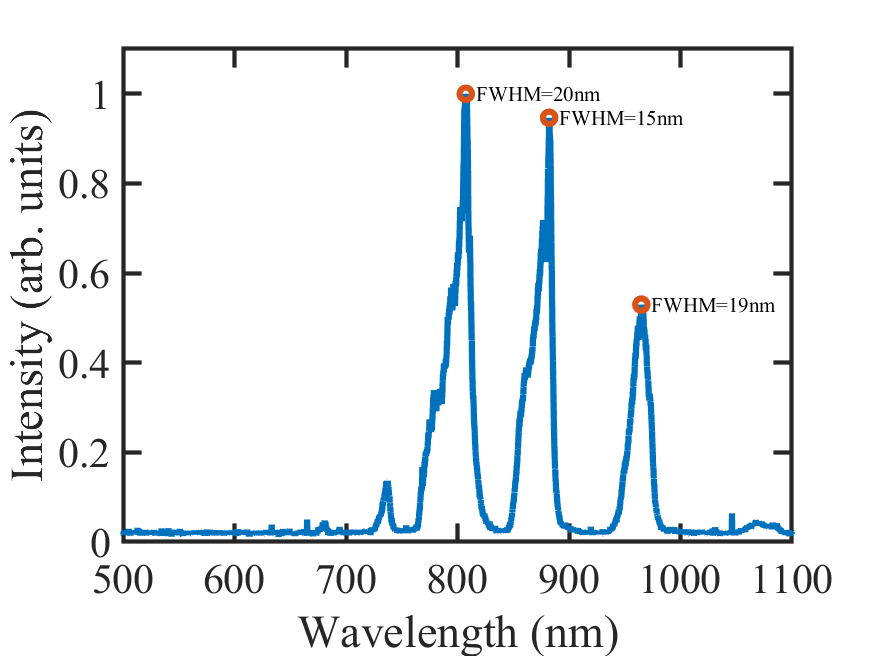 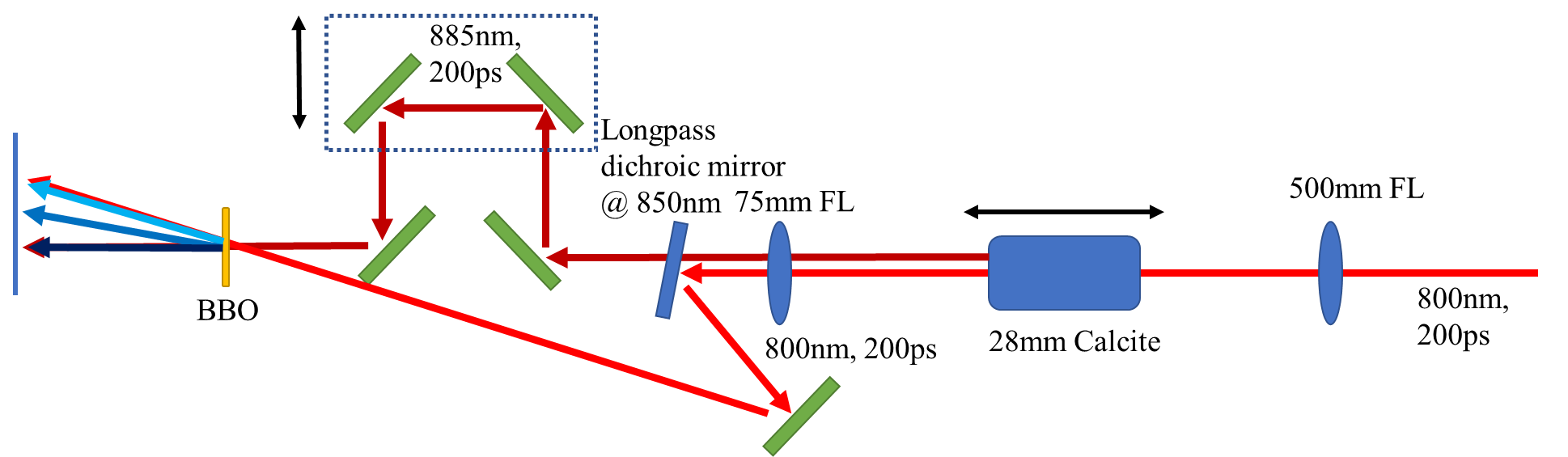 22
Next Steps
Continue ionization-injection experiments with improved injection position and laser parameters
Large quantities of ionic liquids obtained. We are ready to begin high energy conversion experiments when lasers are available
Large BGS crystals were fabricated by BAE and are being polished and coated – once they arrive, will be ready to test a prototype
A commercial XUV spectrometer was ordered (1-80nm range), should arrive in ~03/2022. We will need beamtime to commission
Thank You!
23
Experimental Time Request – AE88
CY2022 Time Request
Remaining Time Estimate Through End of Experiment (including CY2022)
* Laser = Near-IR or LWIR (CO2)  Laser
[Speaker Notes: If ps lasted… would last…]
Experimental Time Request – AE108 (MWIR and LWIR)
CY2022 Time Request
Remaining Time Estimate Through End of Experiment (including CY2022)
* Laser = Near-IR or LWIR (CO2)  Laser
[Speaker Notes: If ps lasted… would last…]
Experimental Time Request – AE108 (XUV)
CY2022 Time Request
Remaining Time Estimate Through End of Experiment (including CY2022)
* Laser = Near-IR or LWIR (CO2)  Laser
[Speaker Notes: If ps lasted… would last…]
27